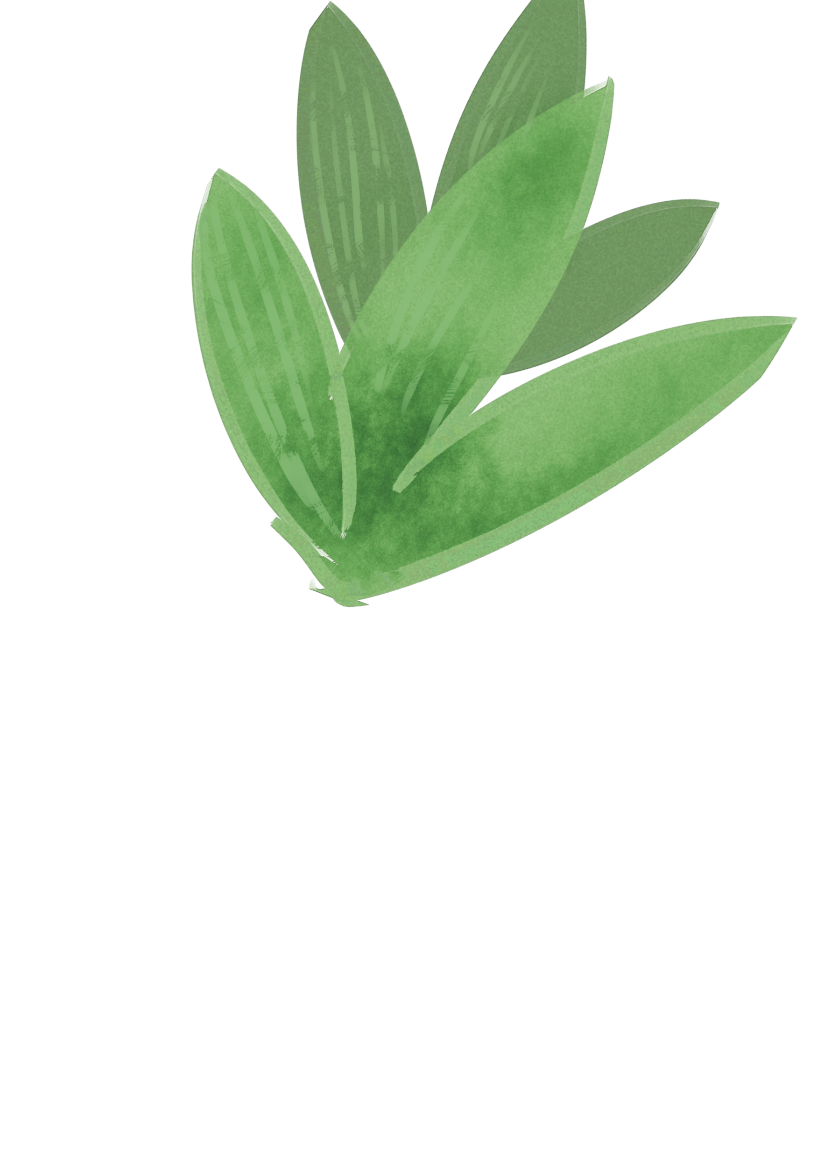 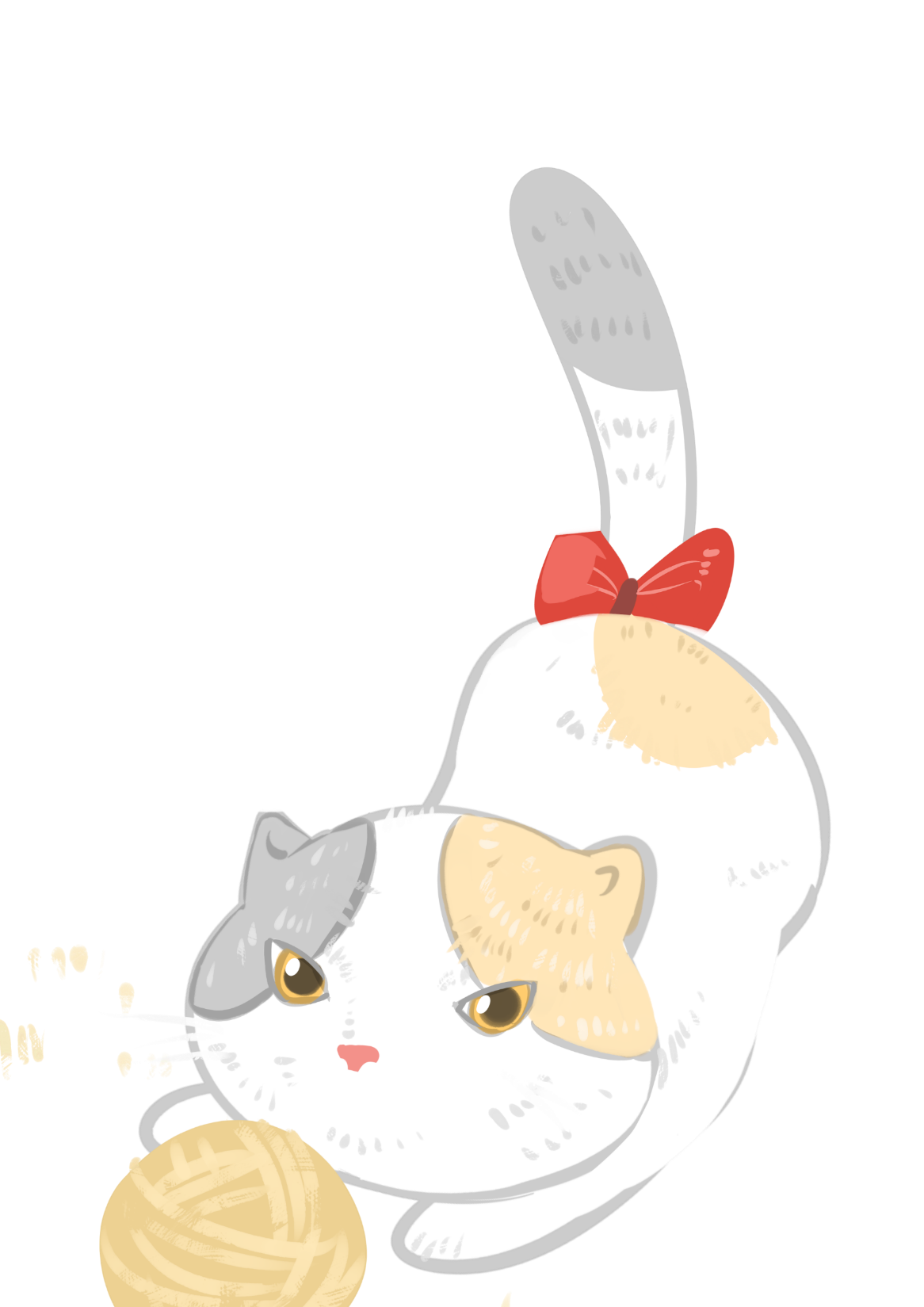 Chào mừng các con đến với tiết học Toán
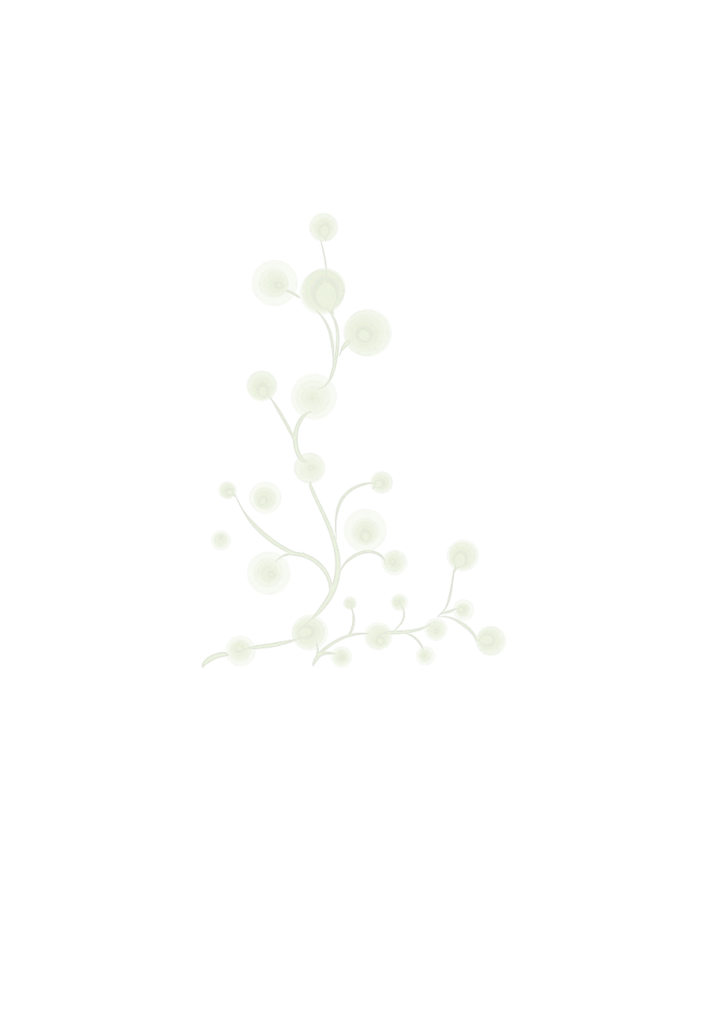 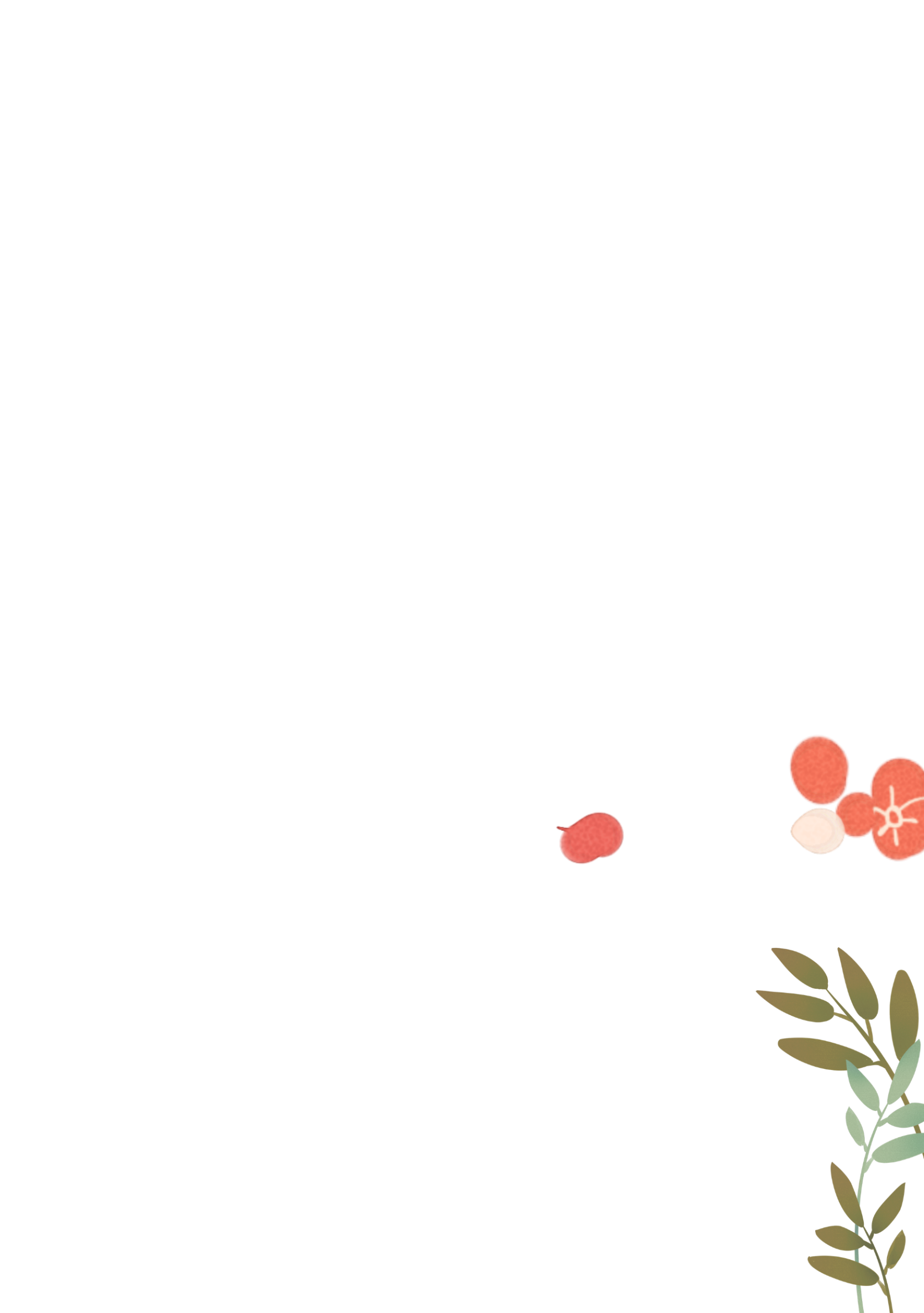 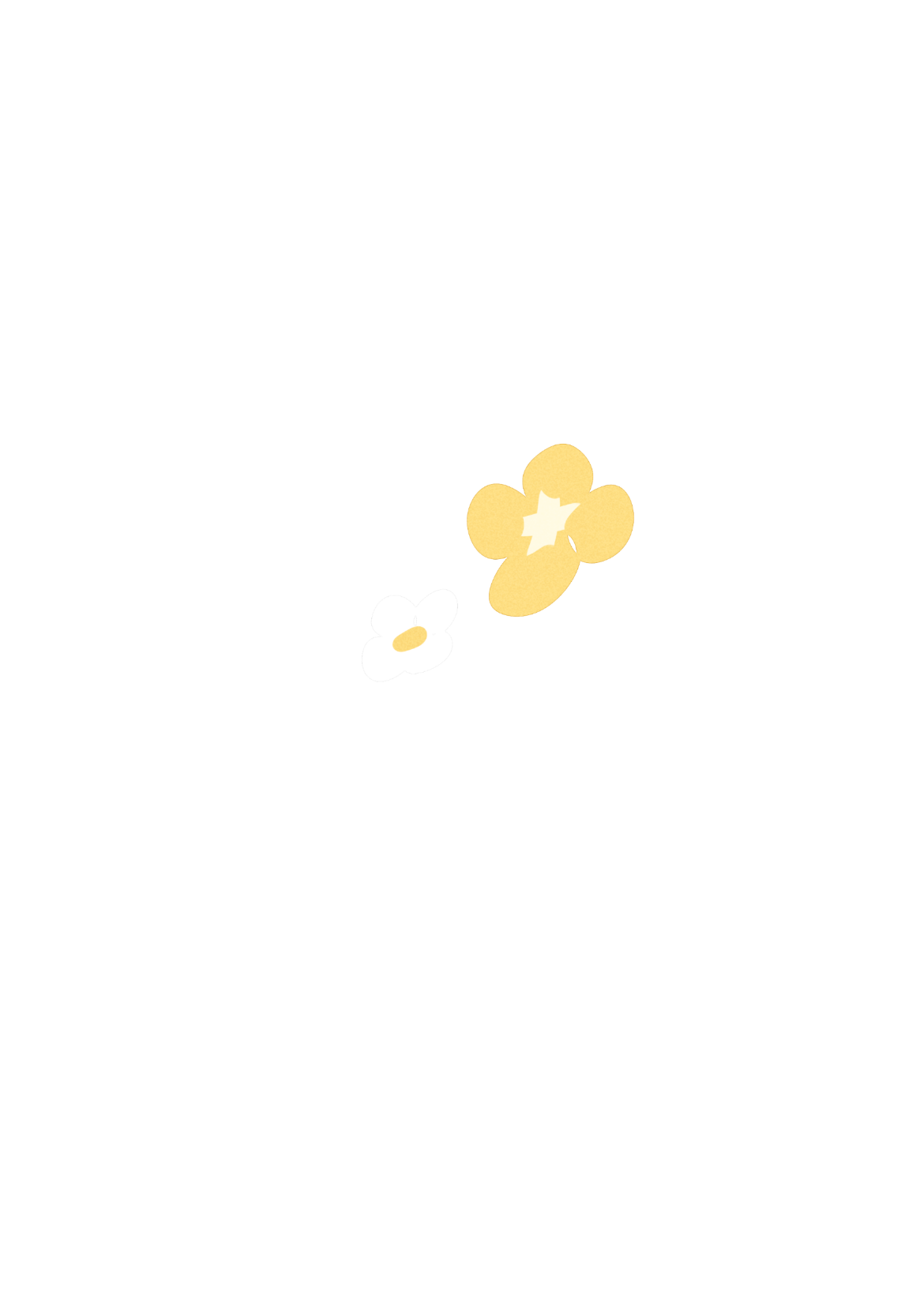 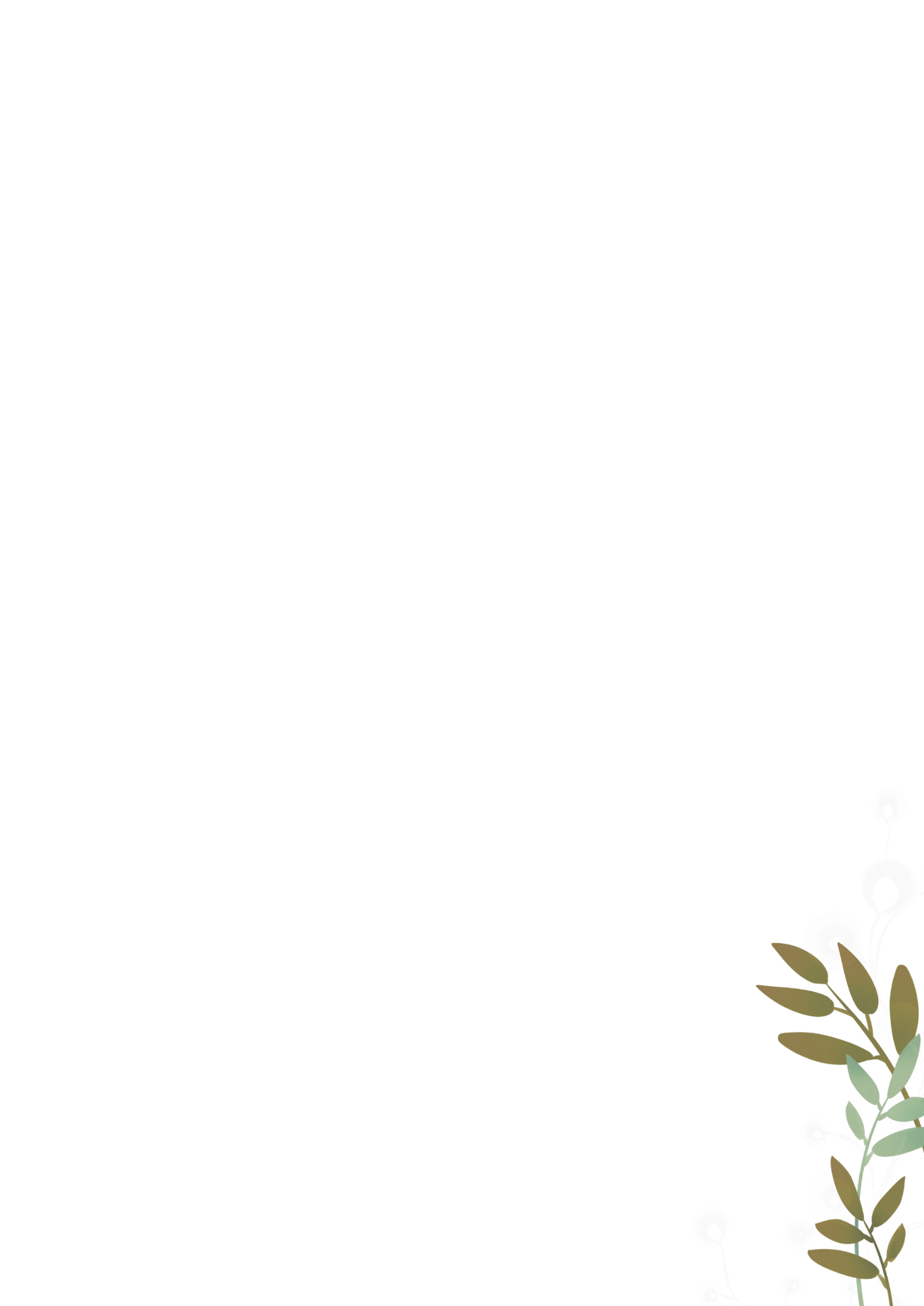 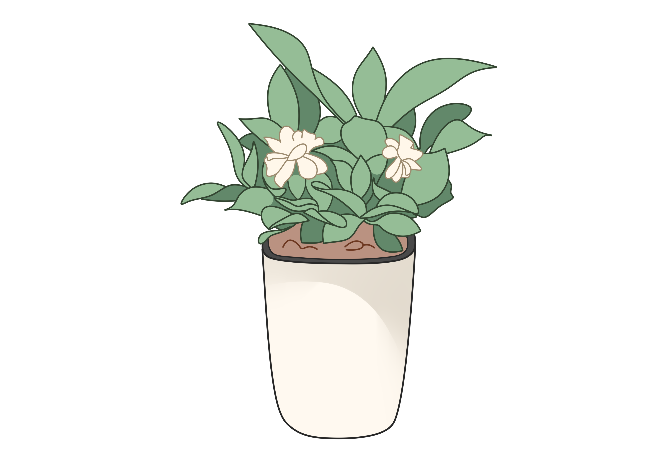 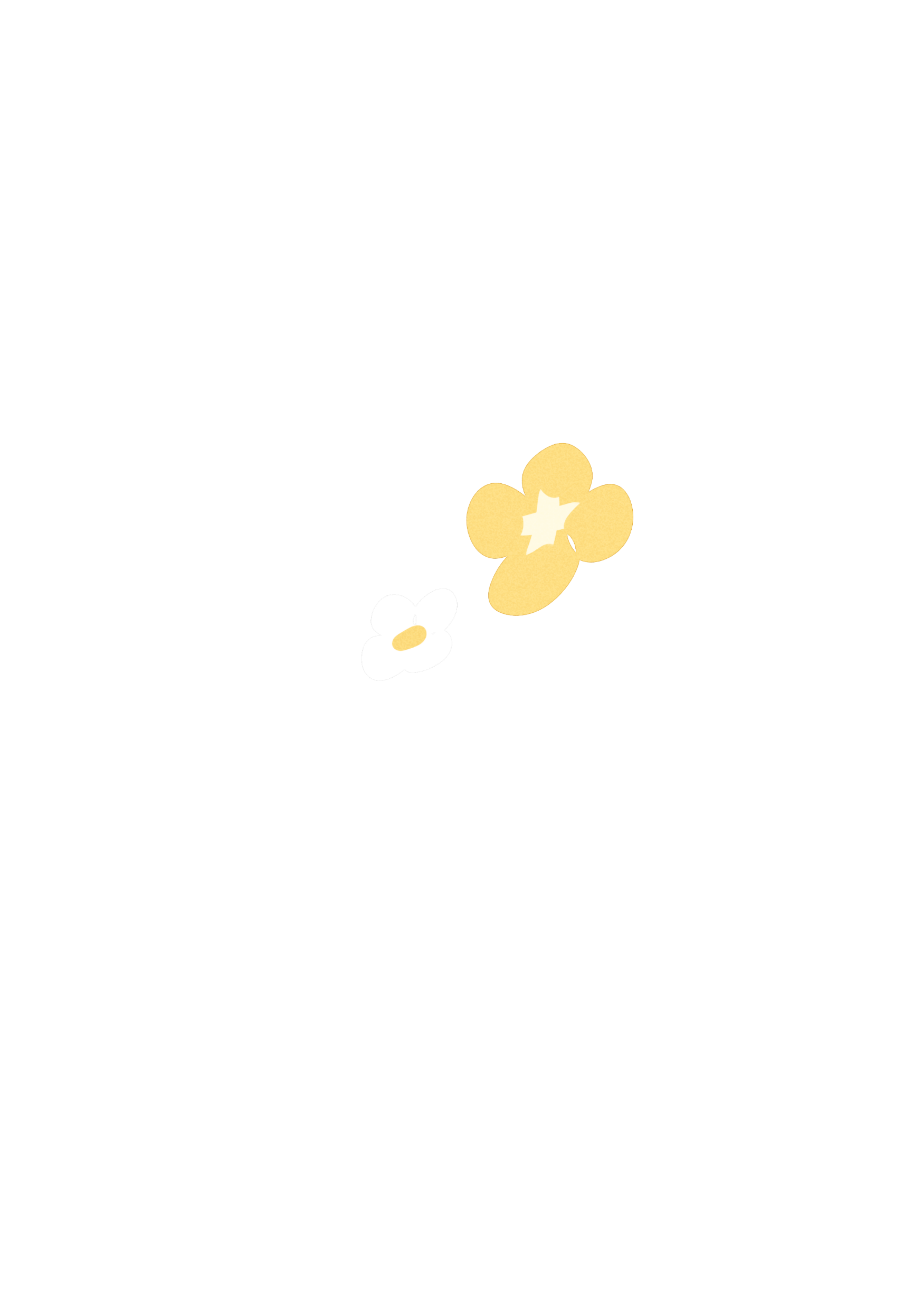 TRÒ CHƠI: XÌ ĐIỆN
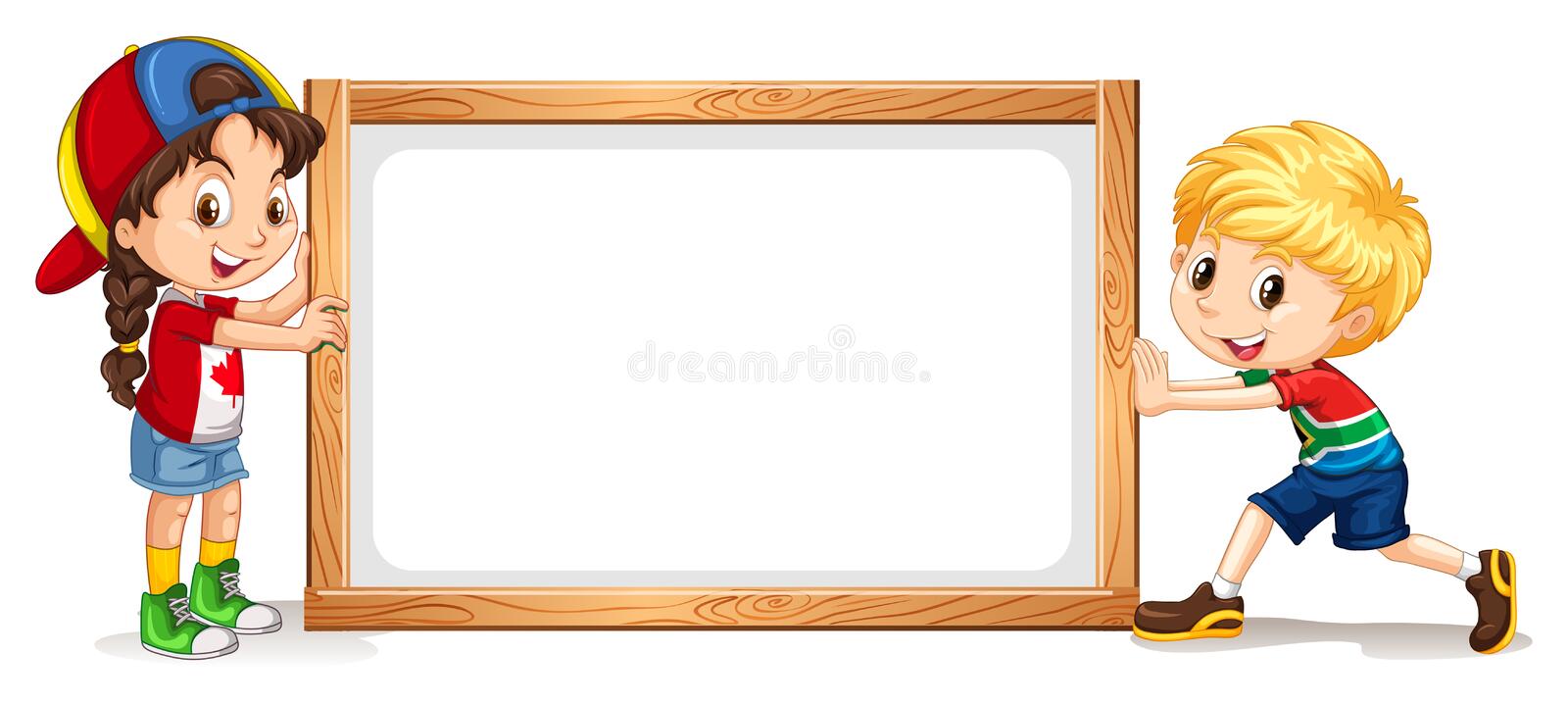 LUYỆN TẬP THỰC HÀNH
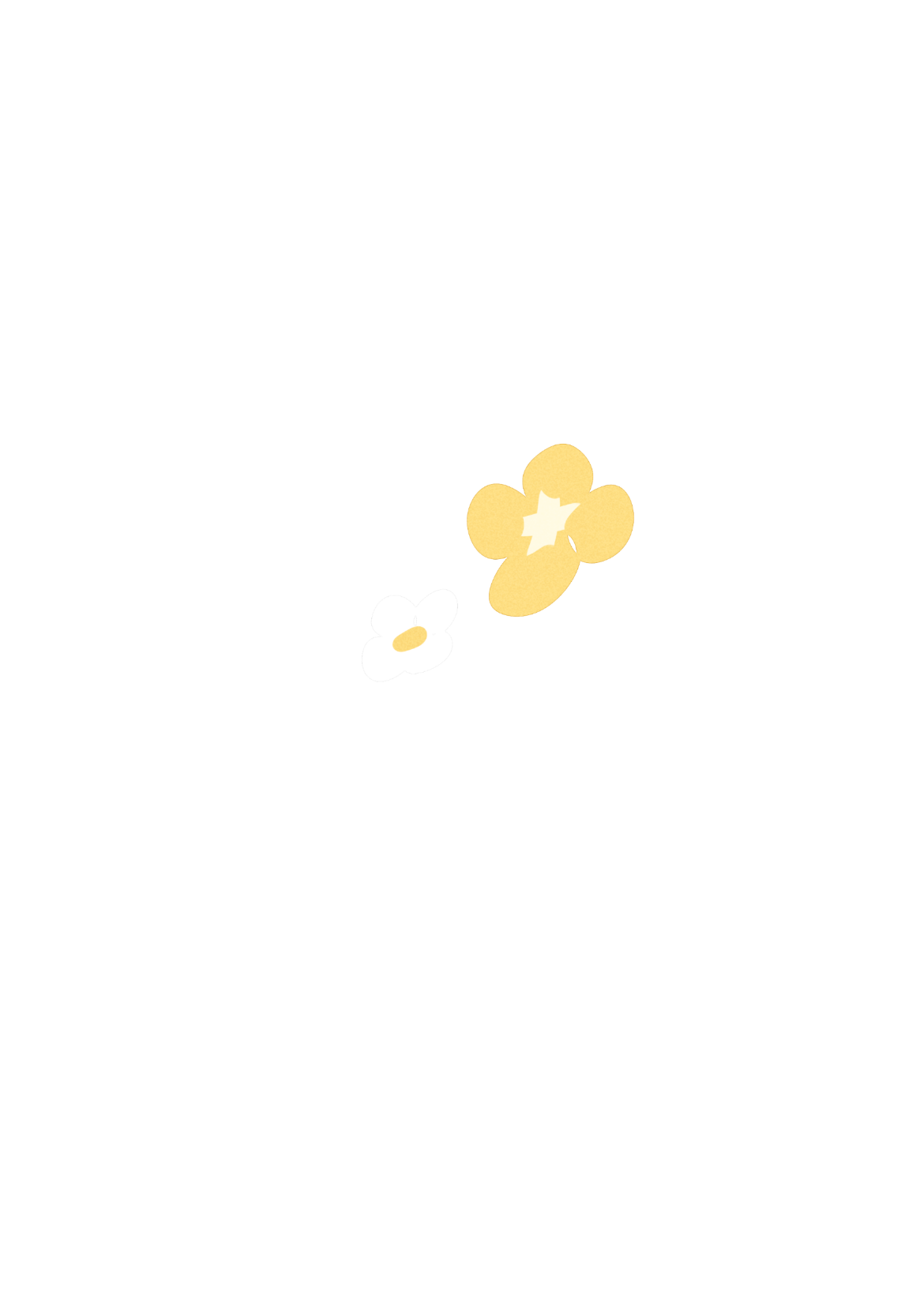 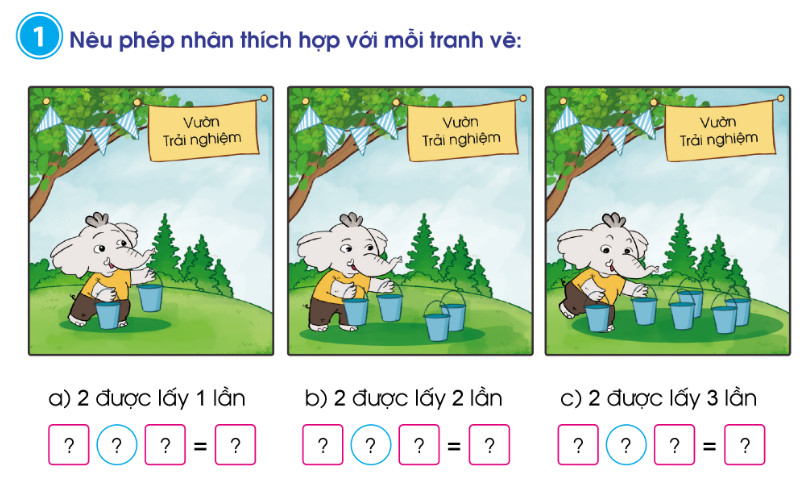 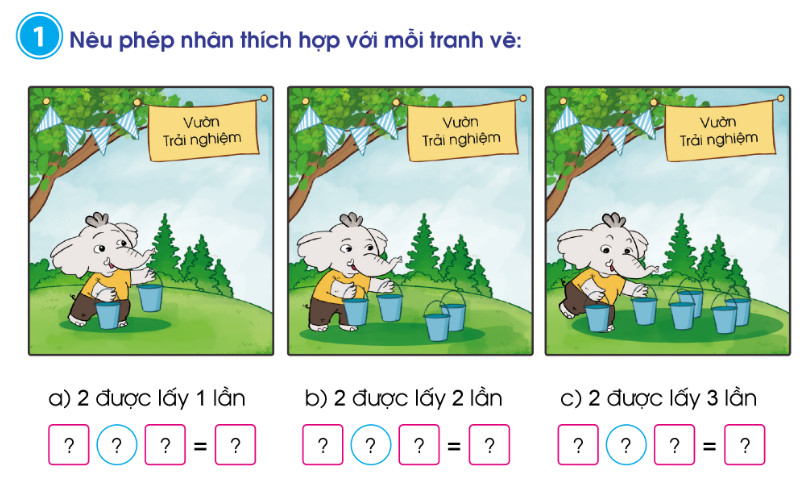 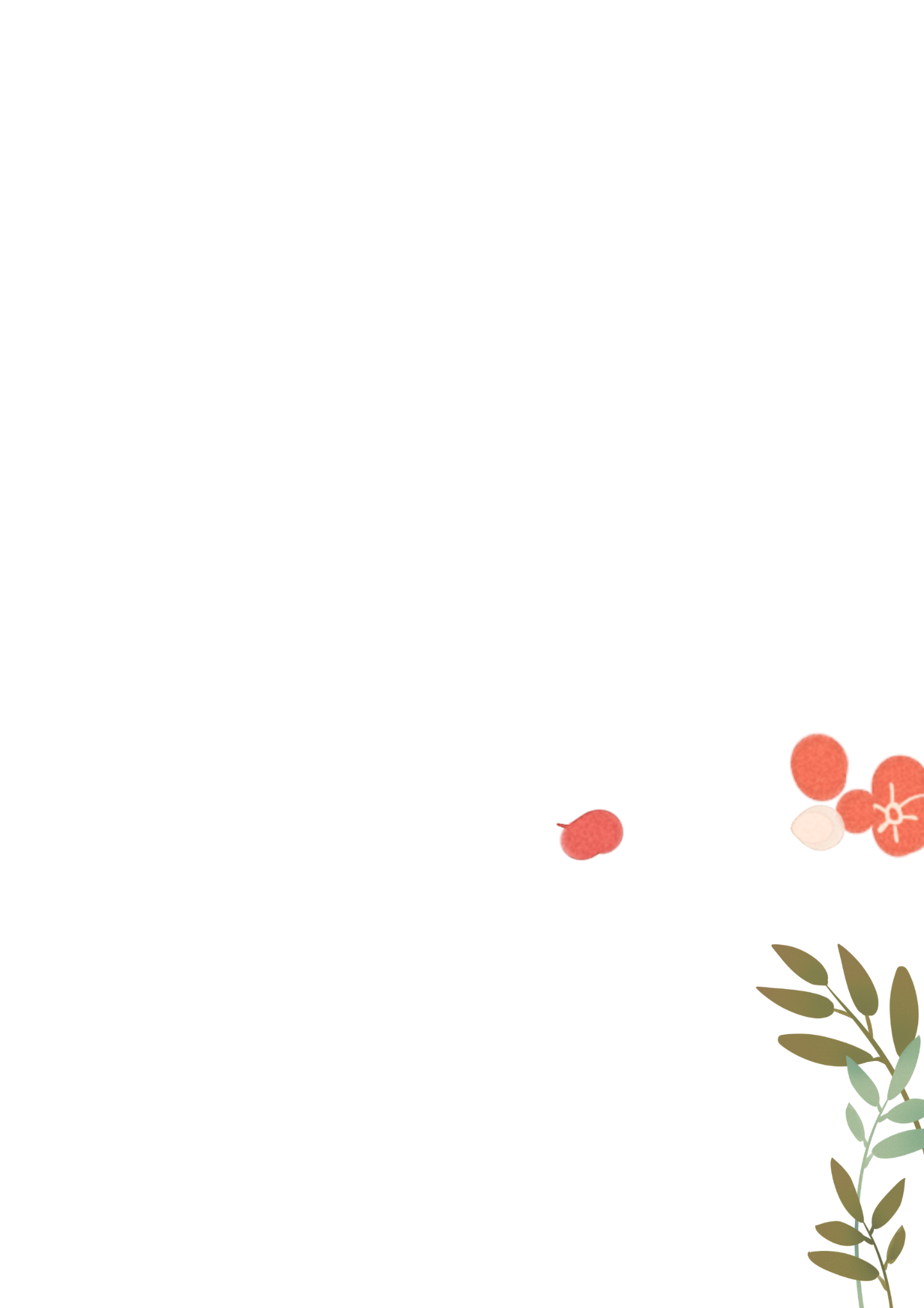 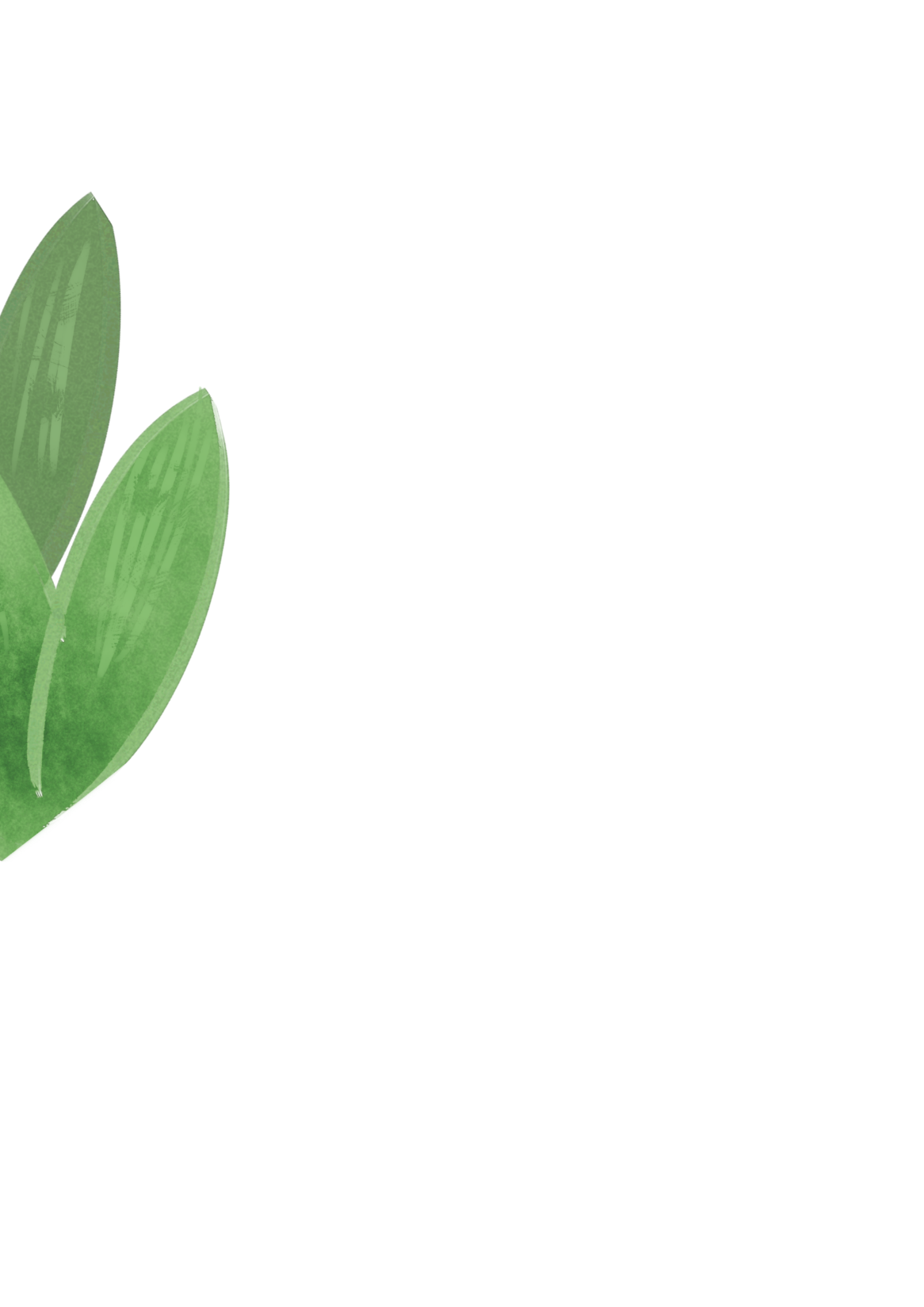 2
x
x
2
2
x
6
1
2
2
4
3
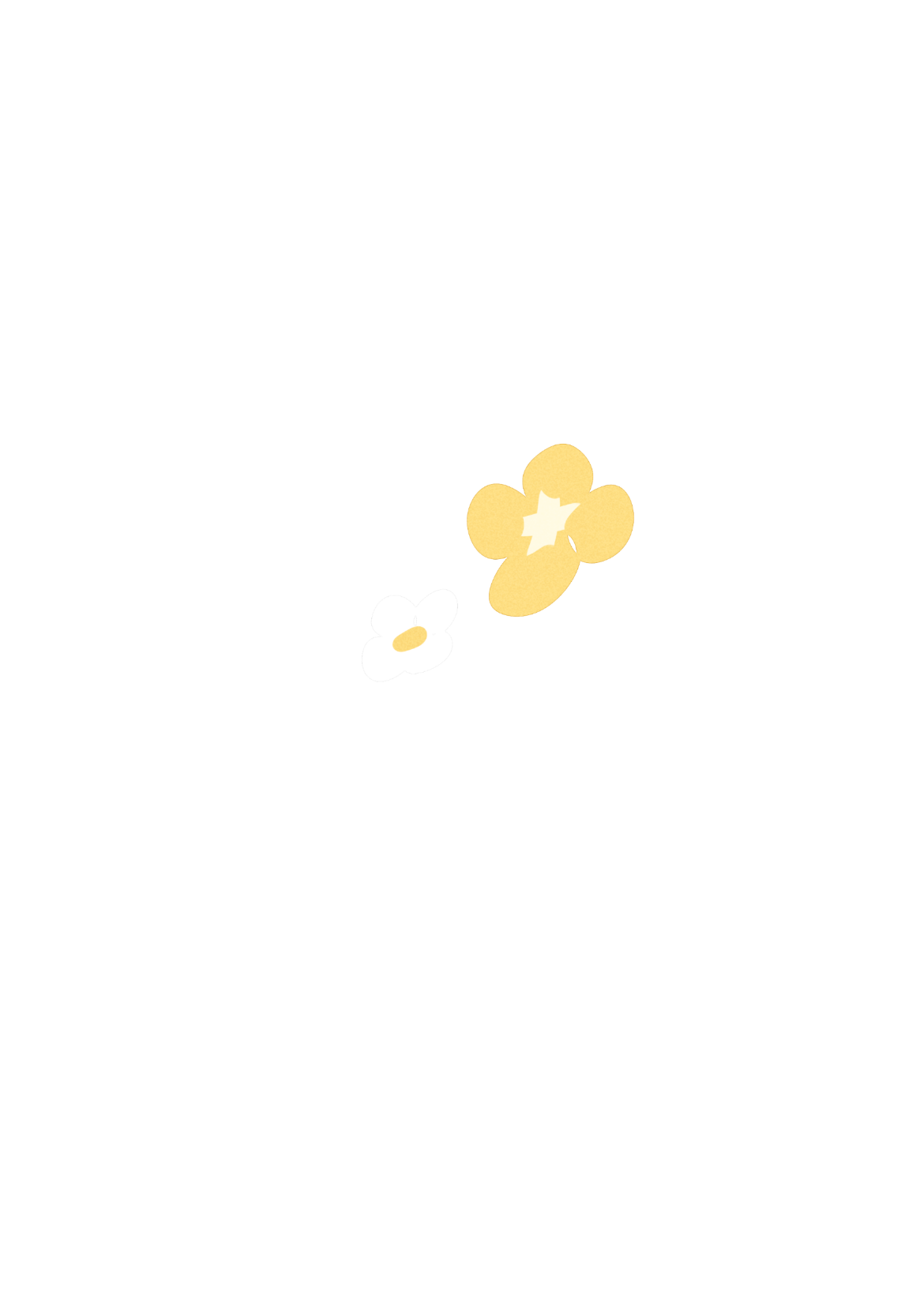 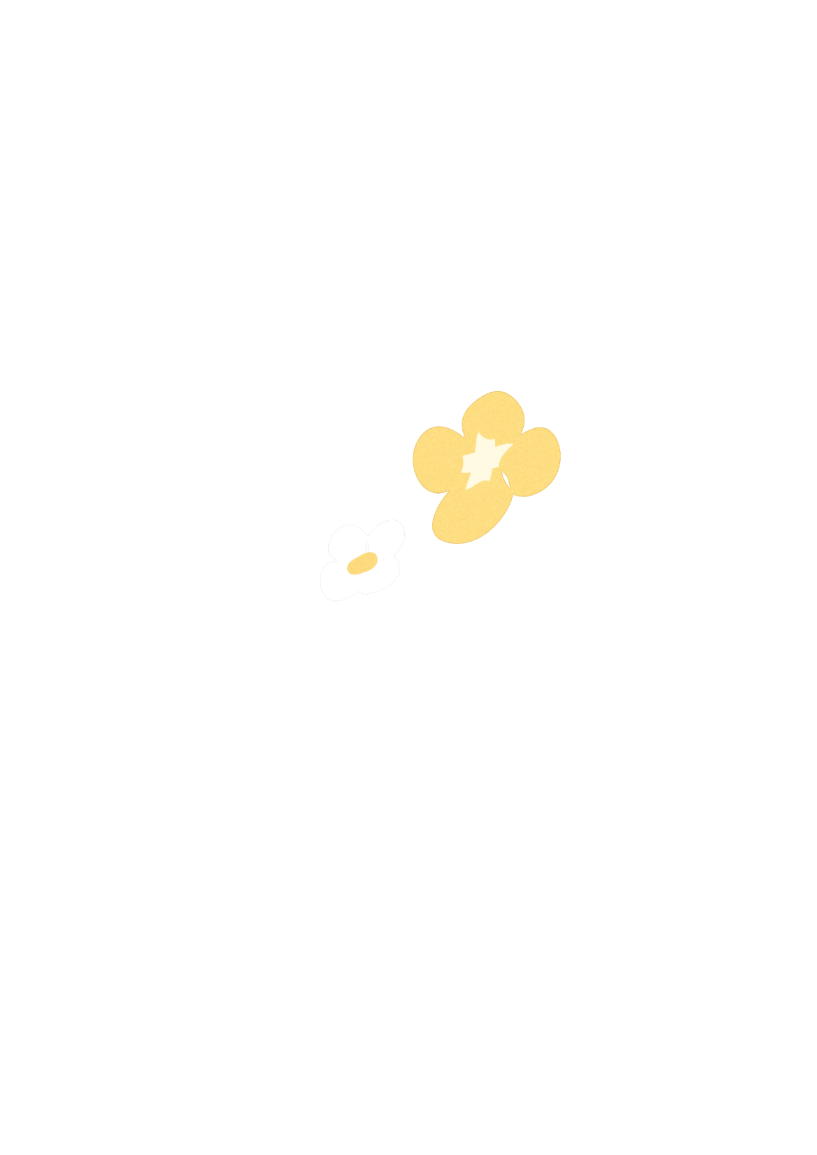 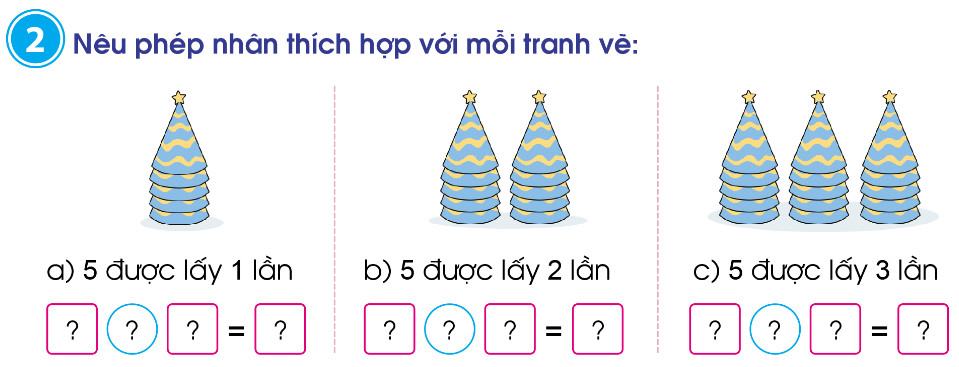 5
1
15
5
10
3
5
x
2
x
x
5
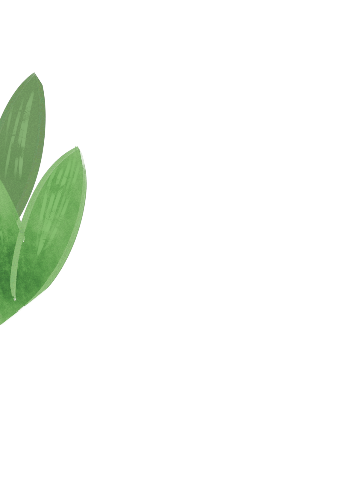 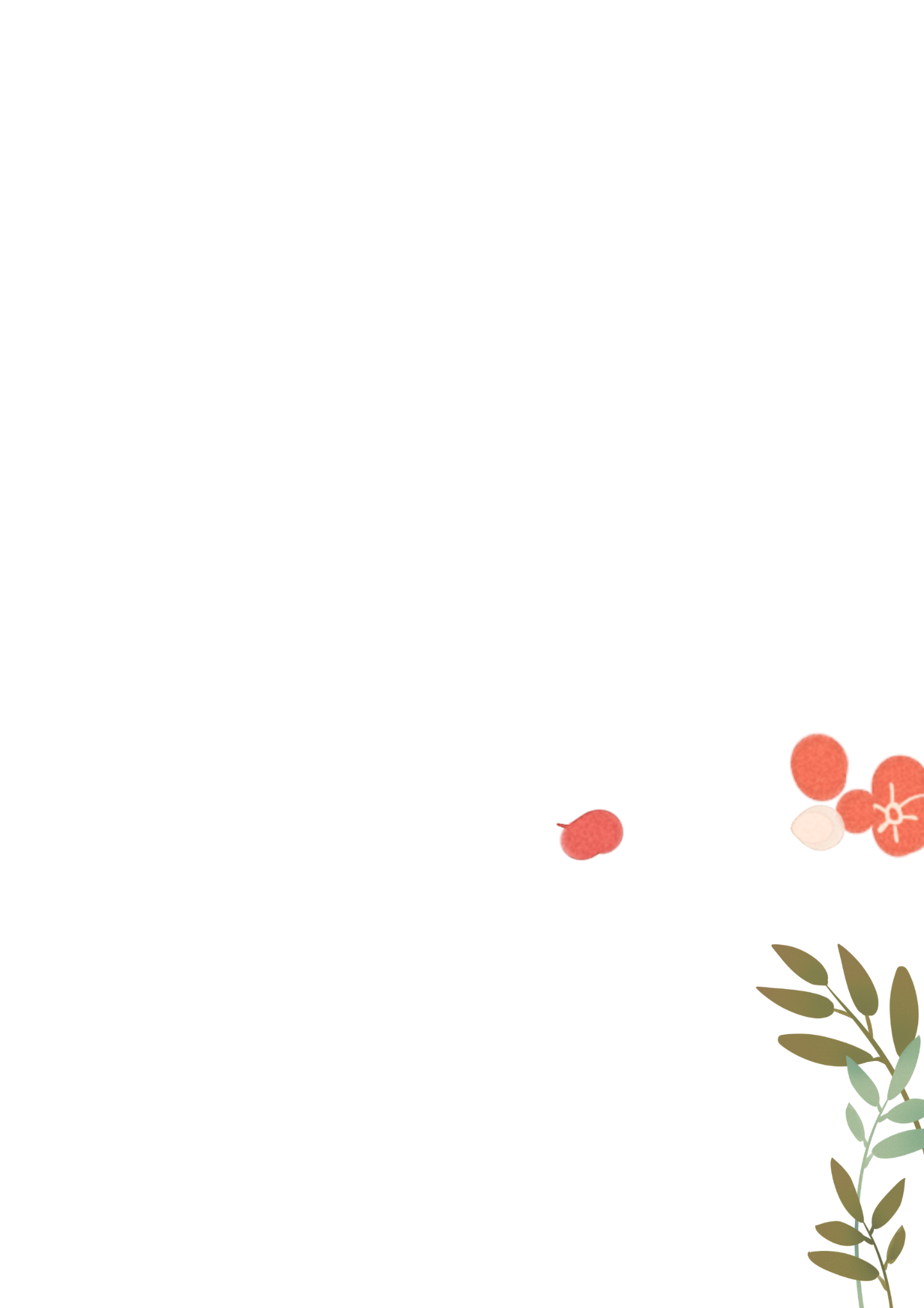 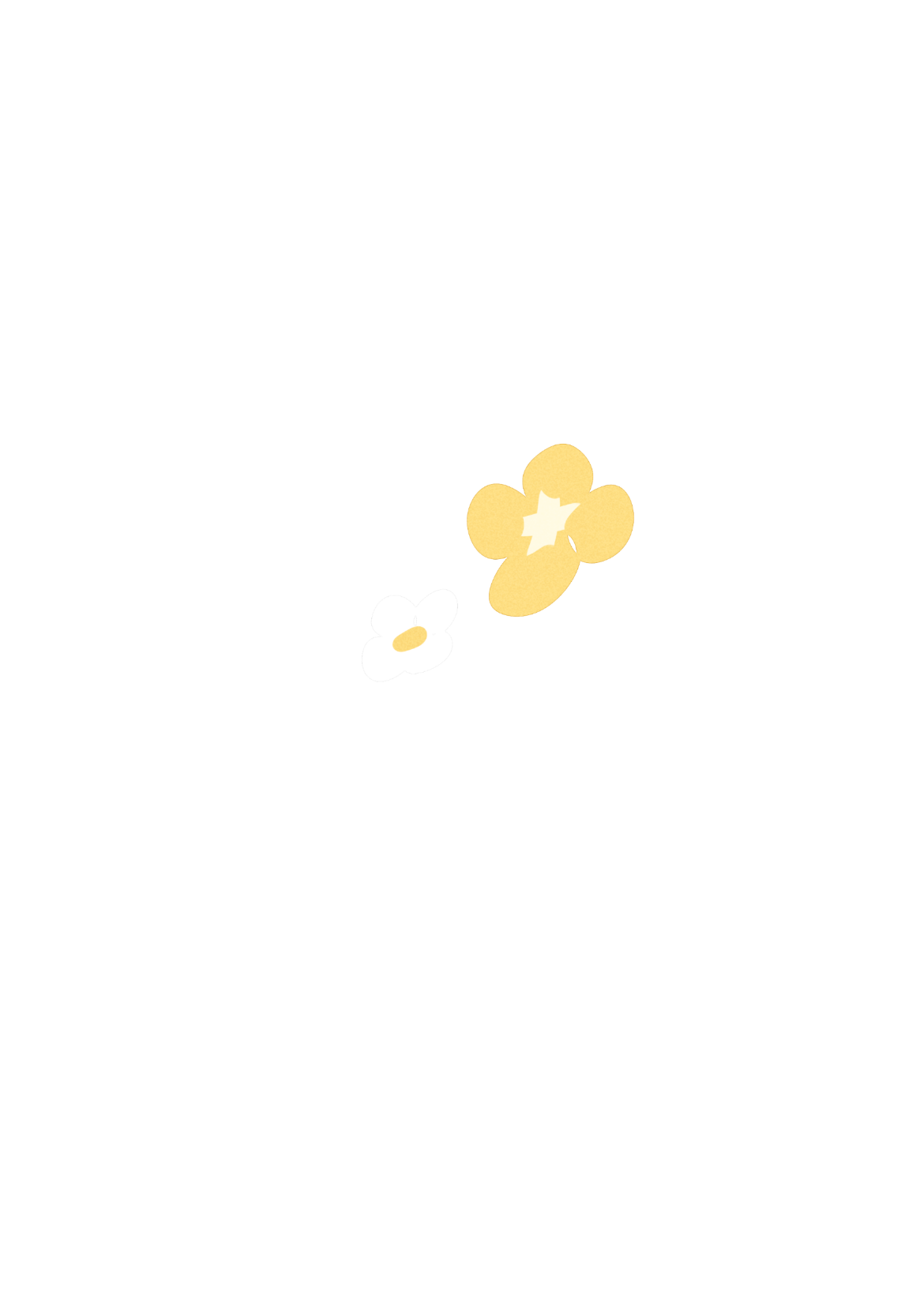 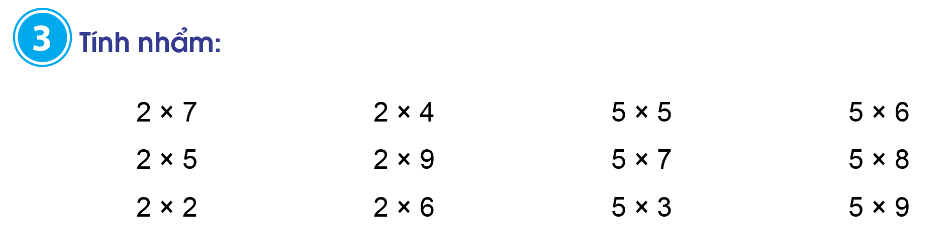 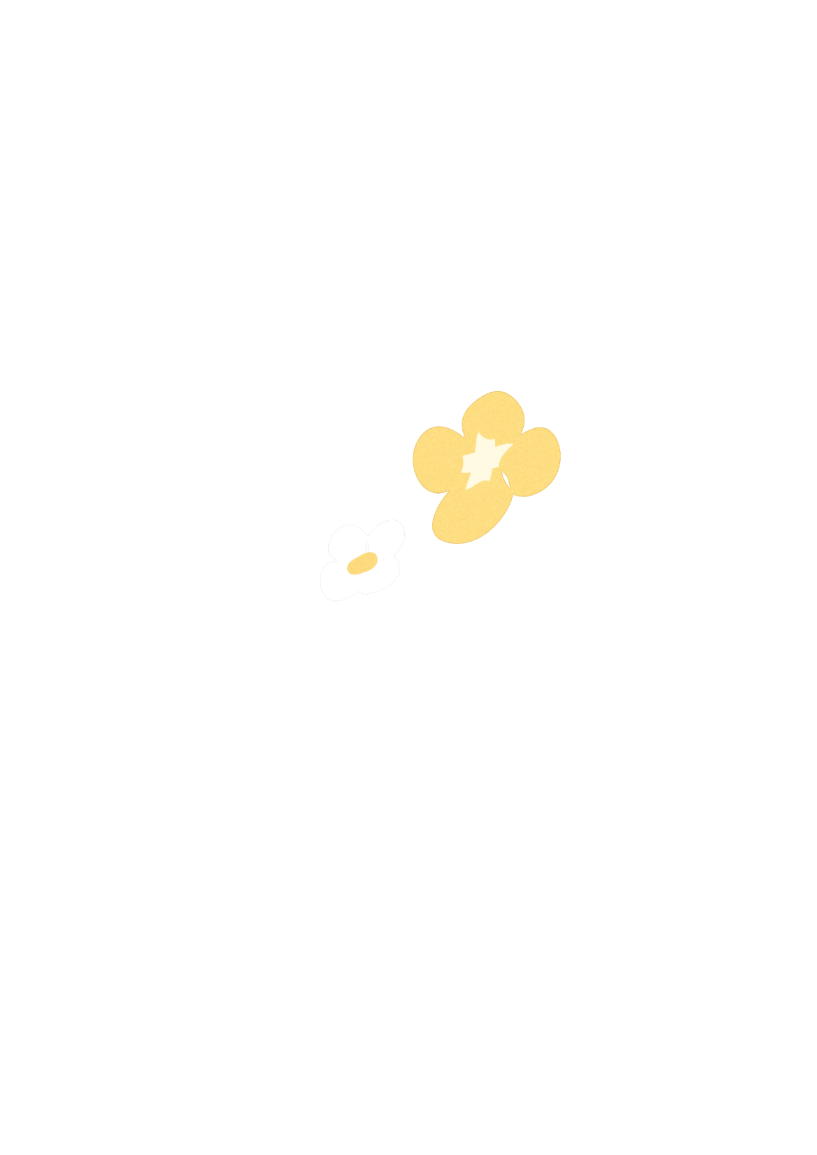 = 8
= 25
= 30
= 14
= 35
= 40
= 10
= 18
= 15
= 12
= 45
= 4
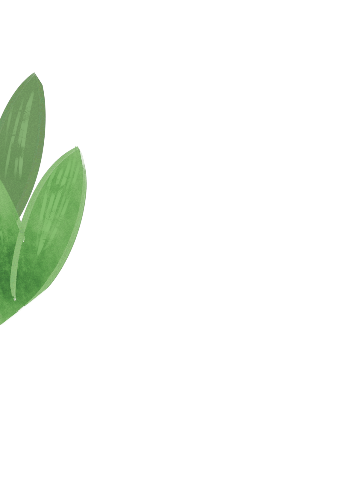 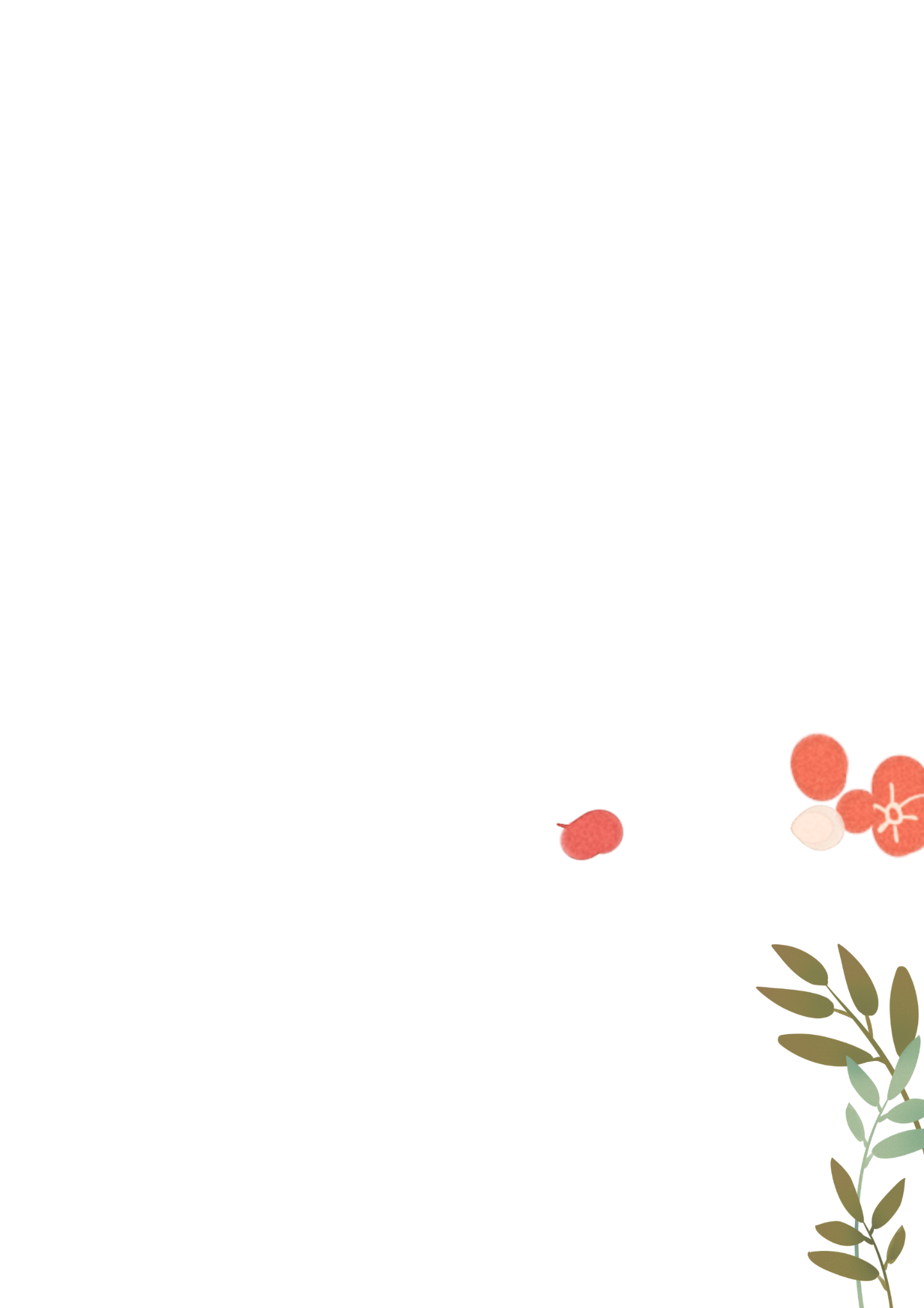 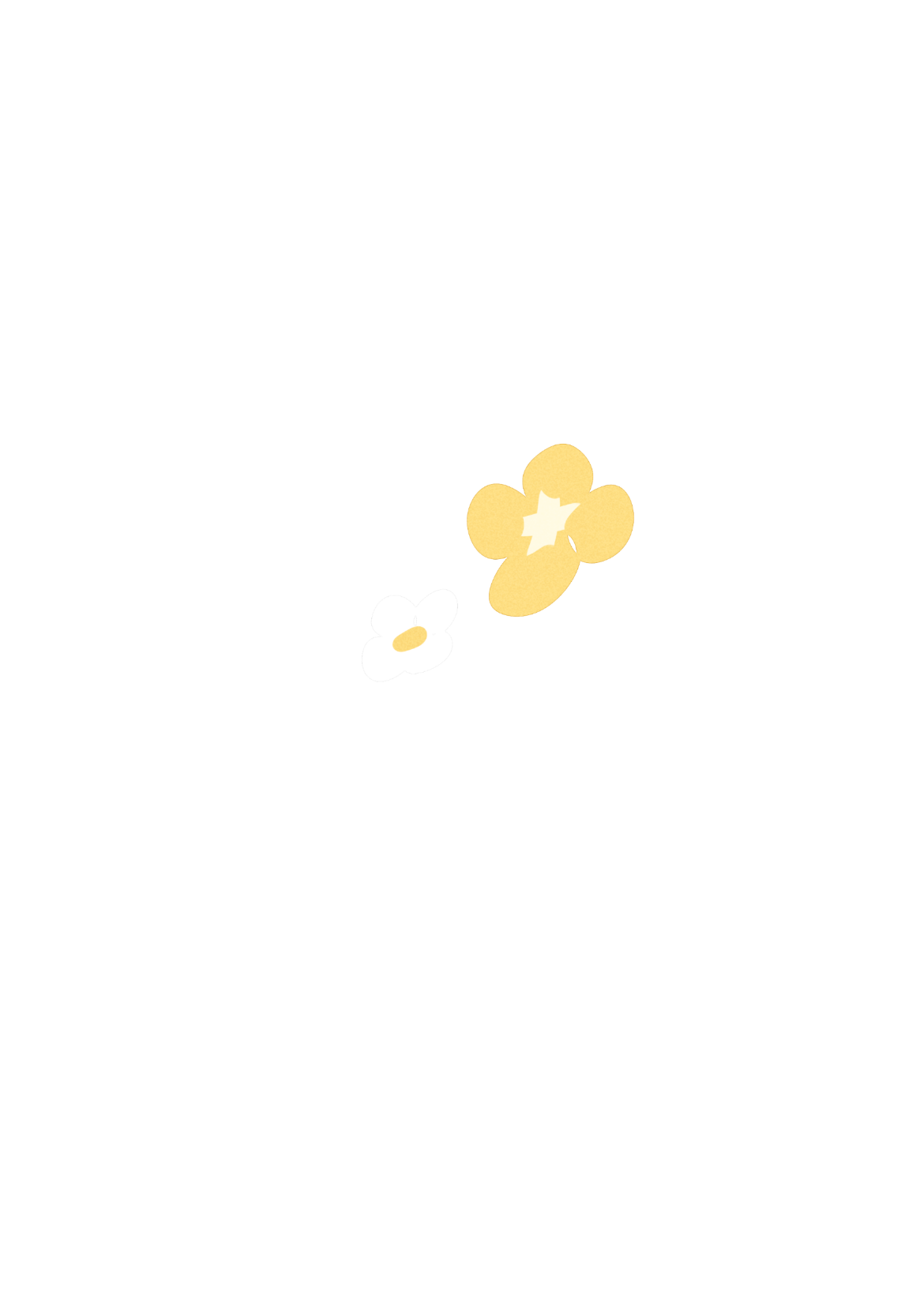 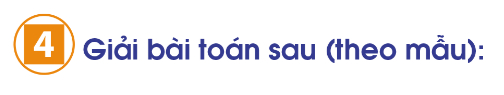 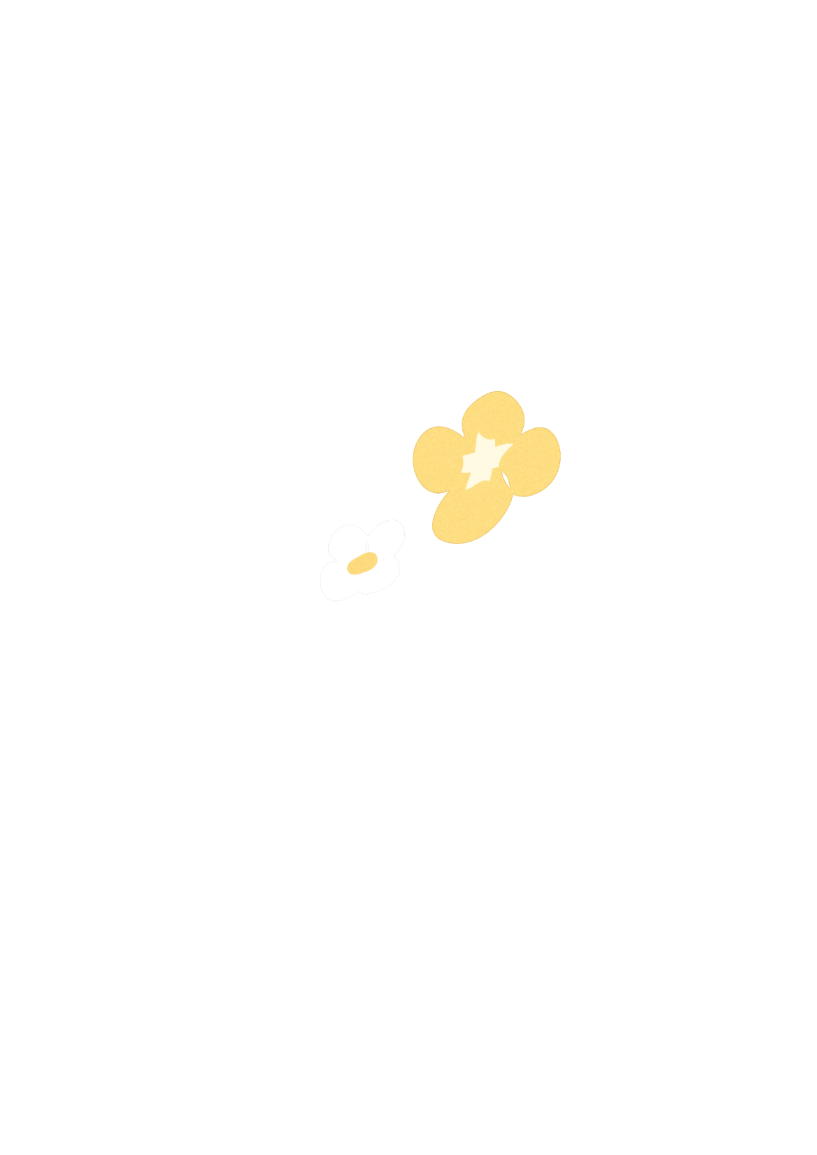 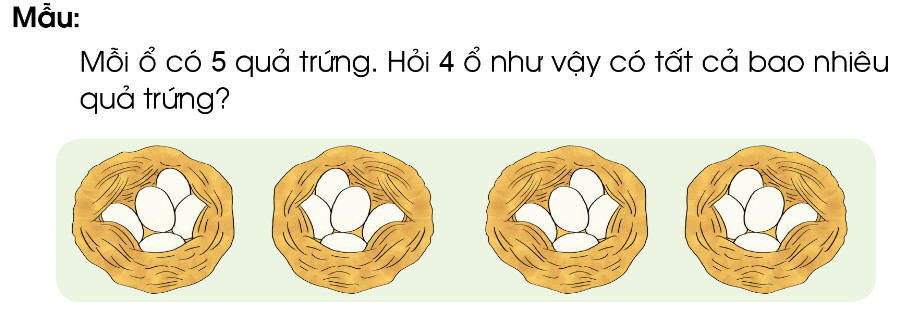 Bài giải:
  Số trứng trong mỗi rổ 4 là:
   5 x 4 = 20 (quả)
                   Đáp số: 20 quả trứng
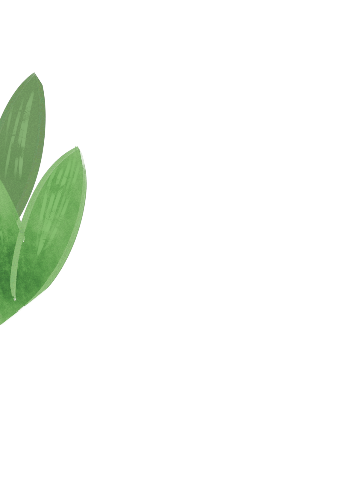 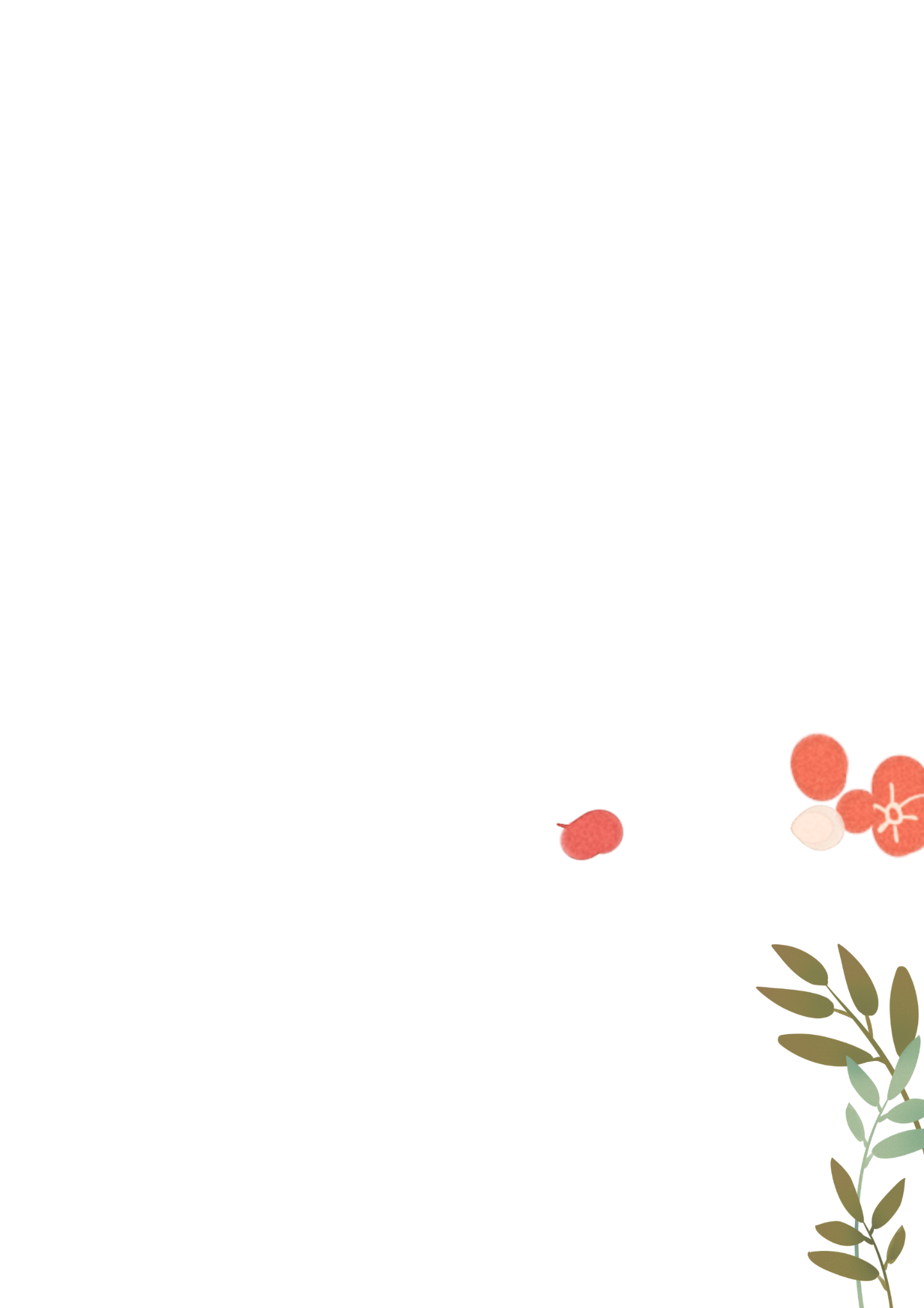 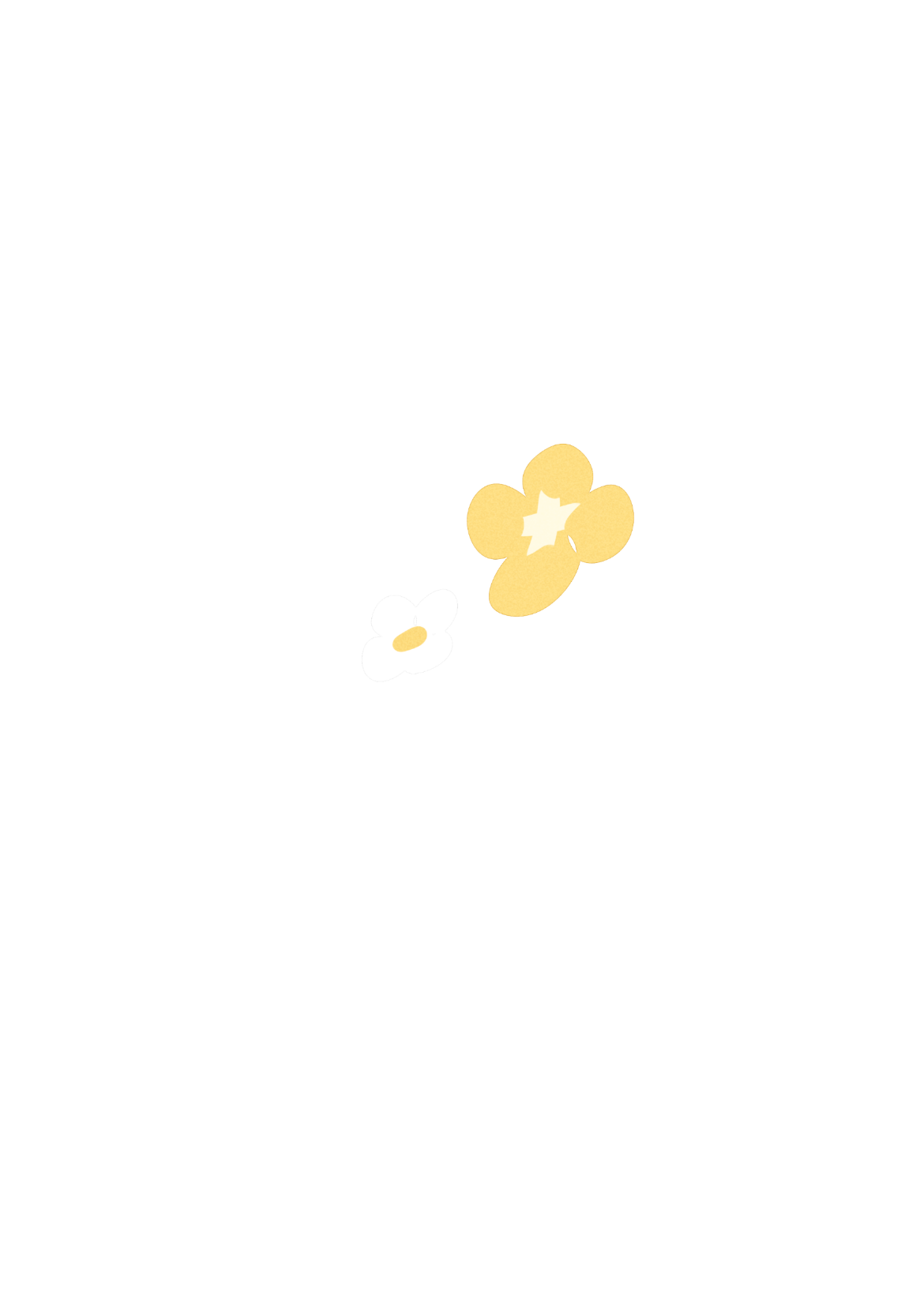 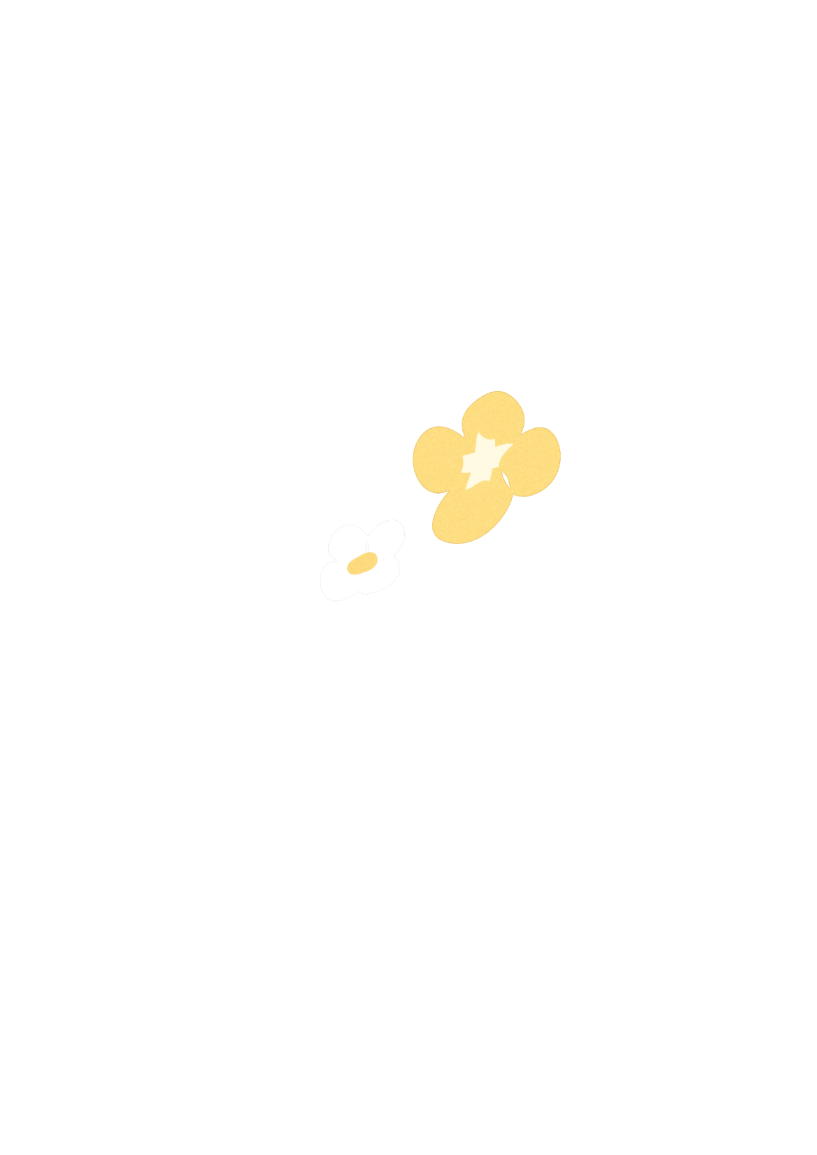 Bài toán: Mỗi con gà có 2 chân. Hỏi 8 con gà có tất cả bao nhiêu chân?
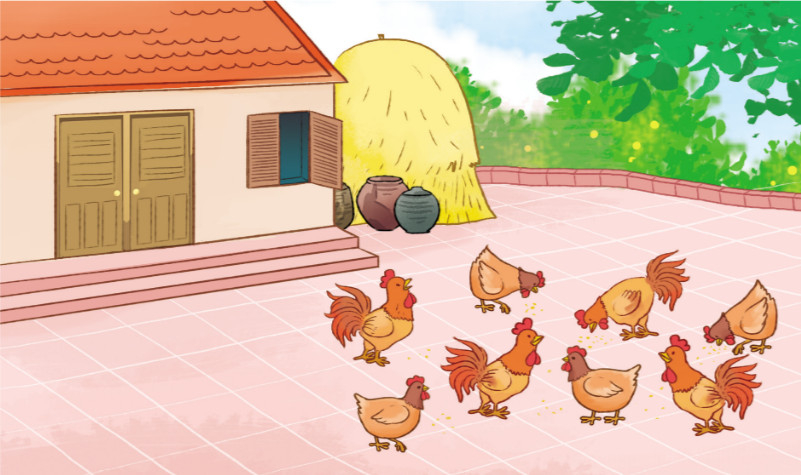 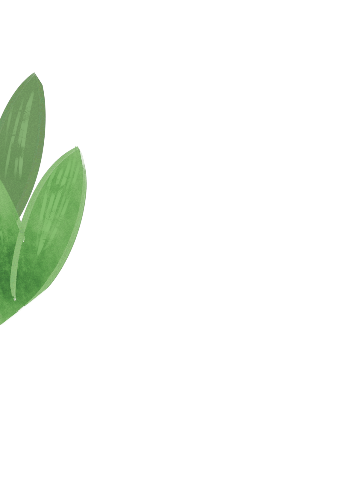 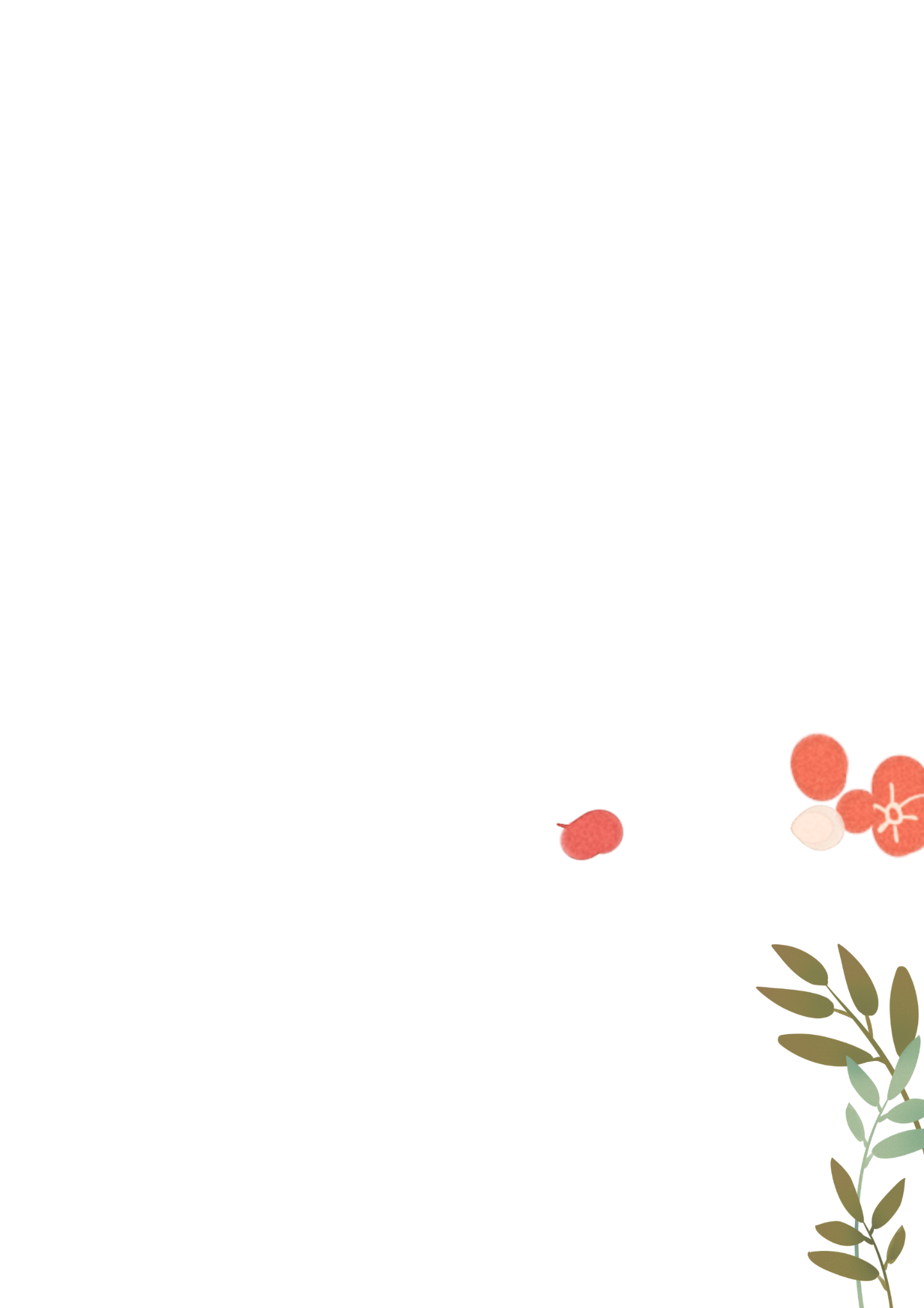 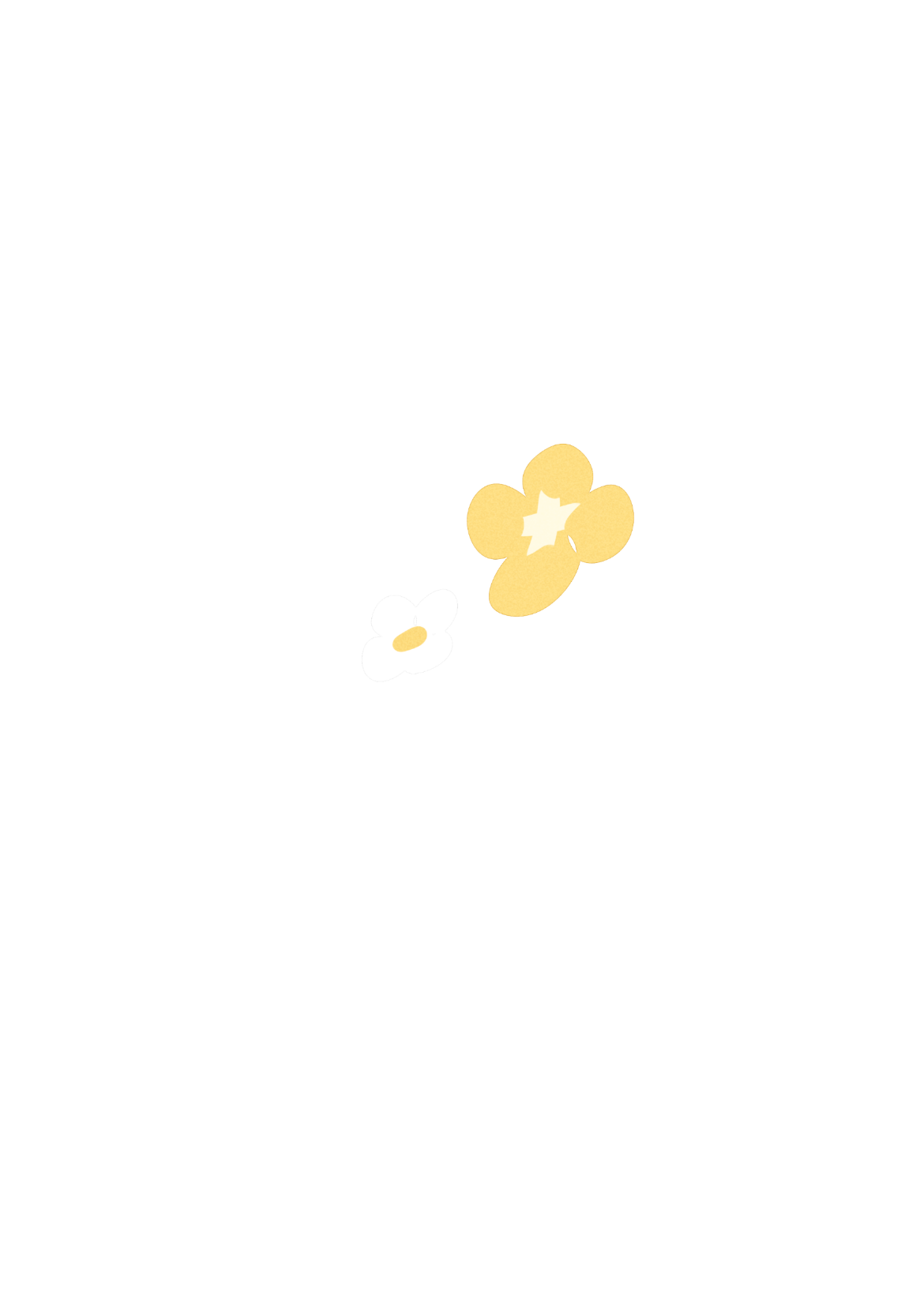 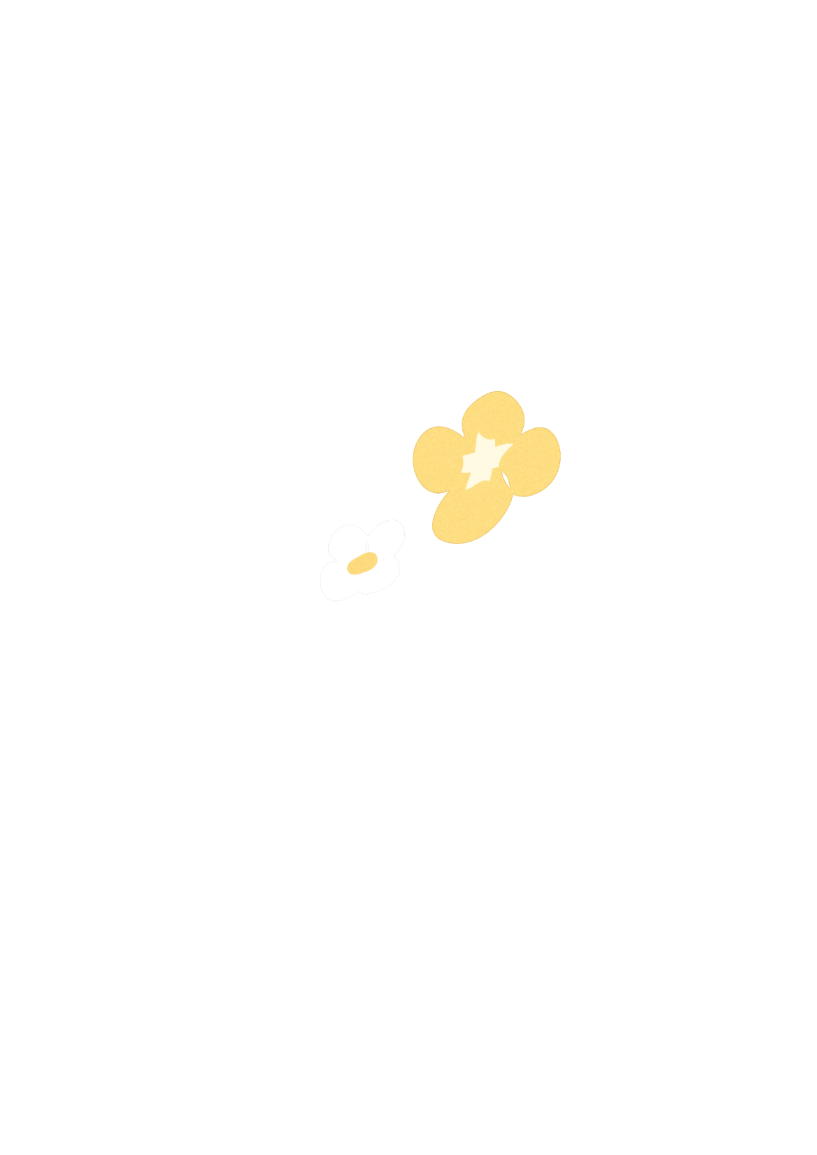 Bài toán: Mỗi con gà có 2 chân. Hỏi 8 con gà có tất cả bao nhiêu chân?
Bài giải:
8 con gà có tất cả số chân là:
   2 x 8 = 16 (chân)
                   Đáp số: 16 chân
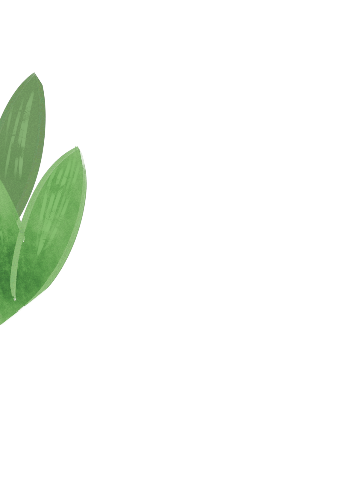 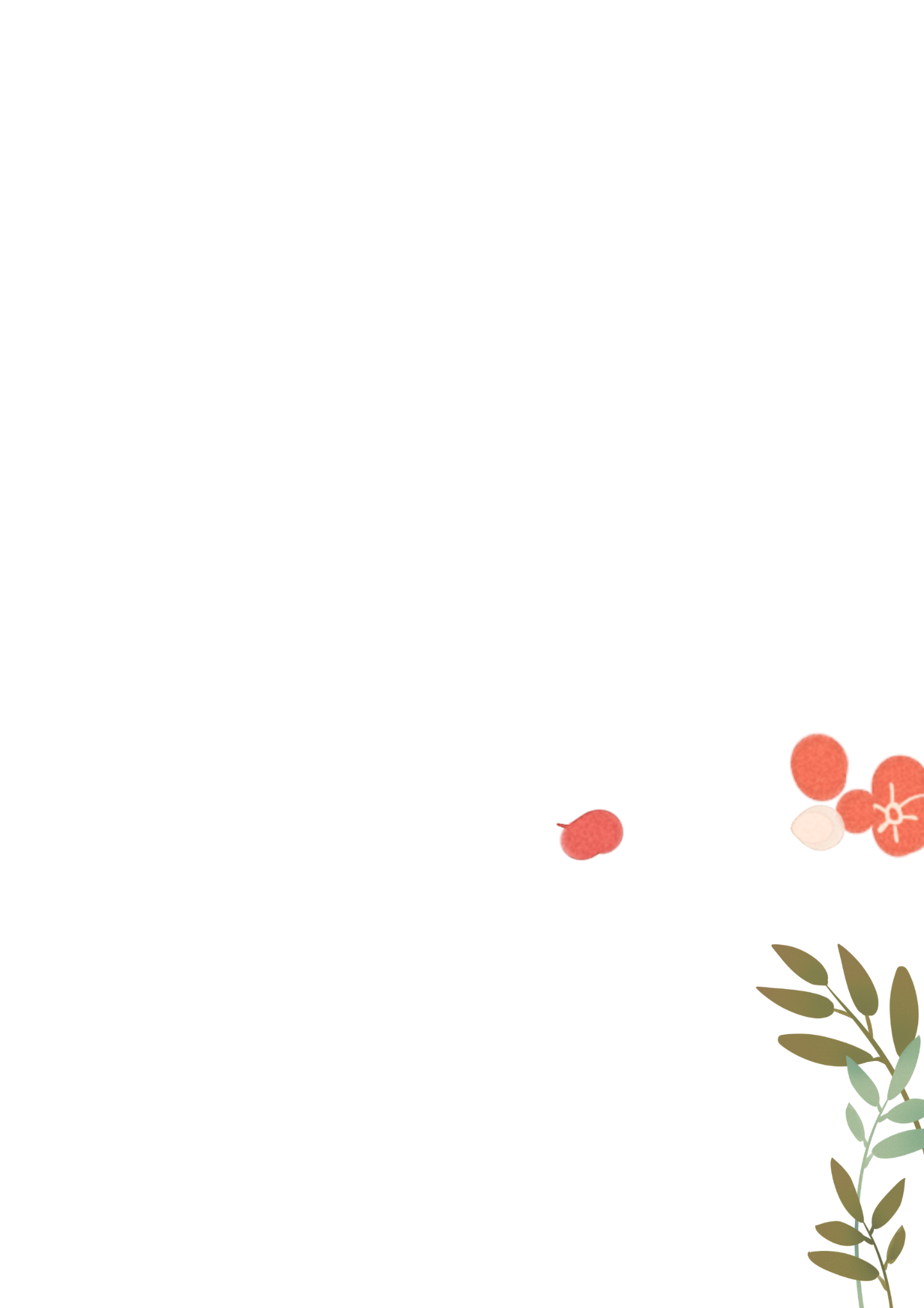 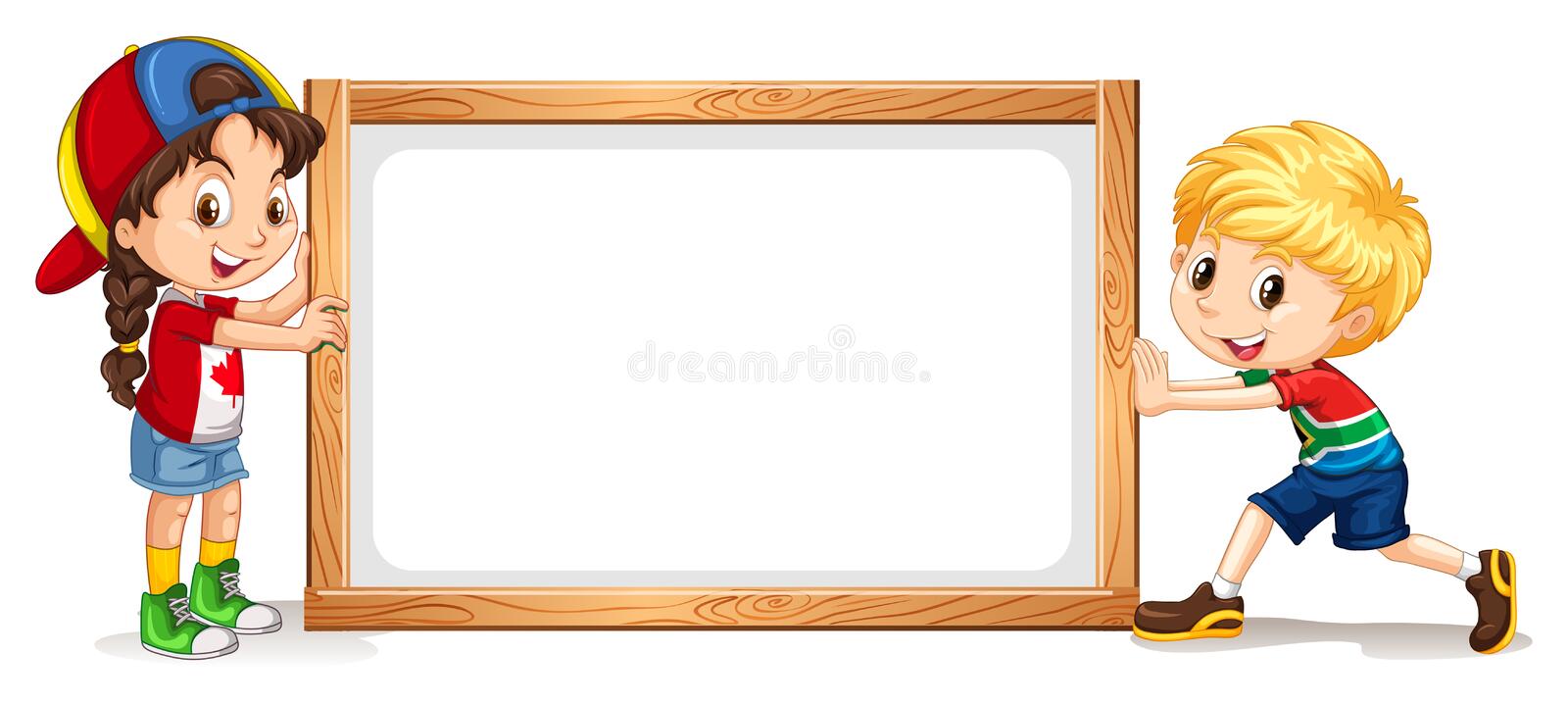 VẬN DỤNG
Yêu cầu HS đọc nối tiếp bảng nhân 2, bảng nhân 5
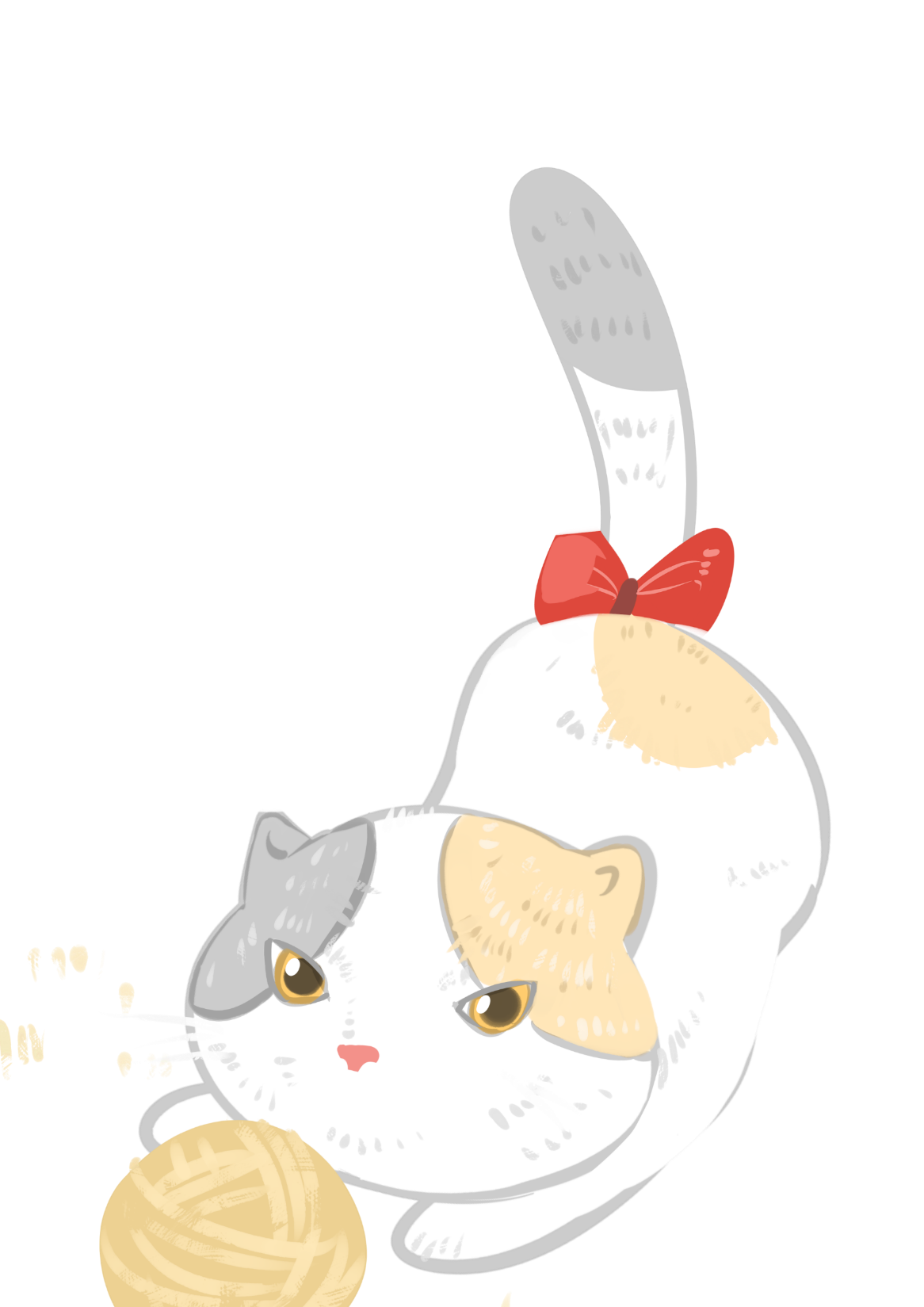 Tạm biệt và 
hẹn gặp lại
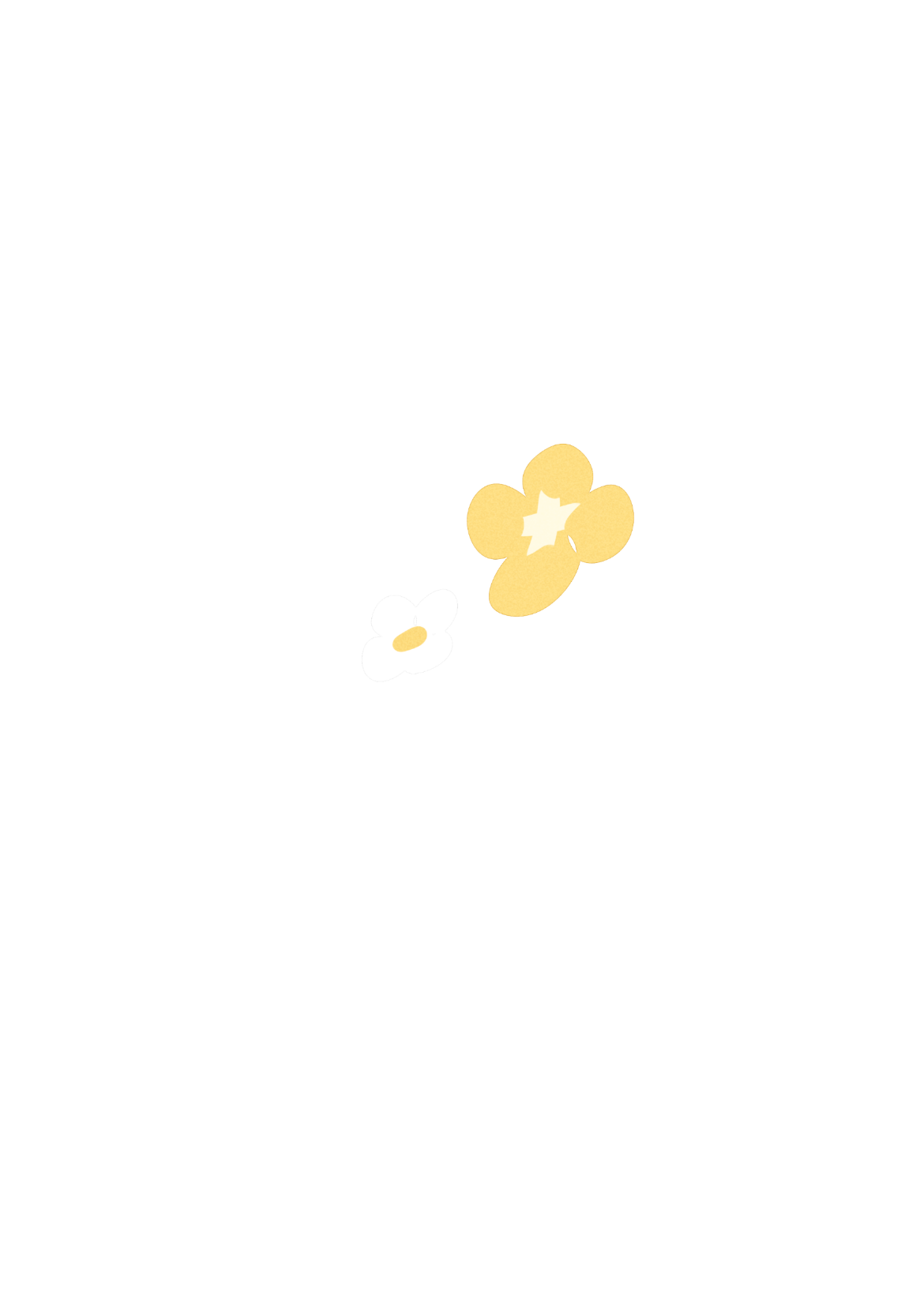 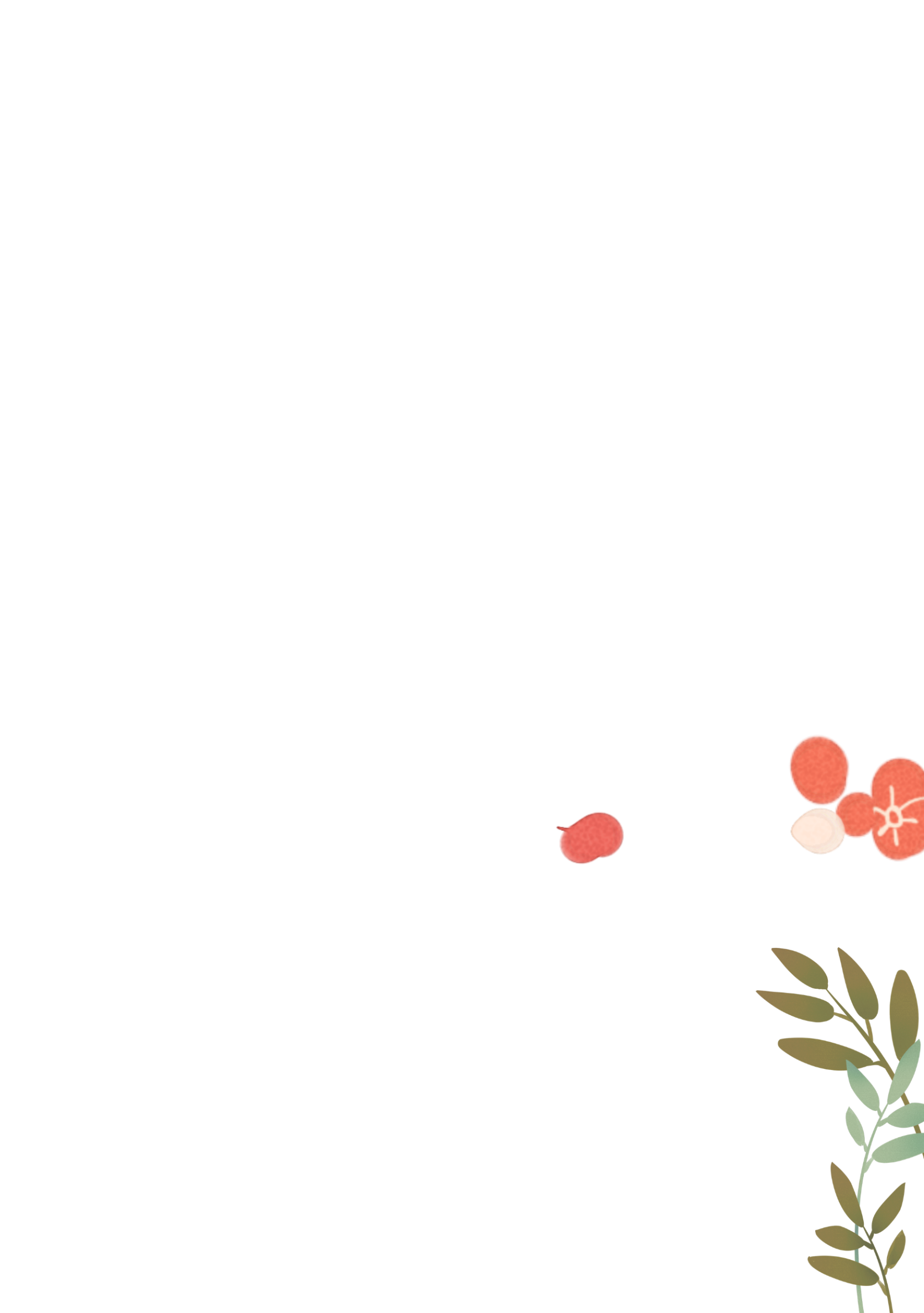 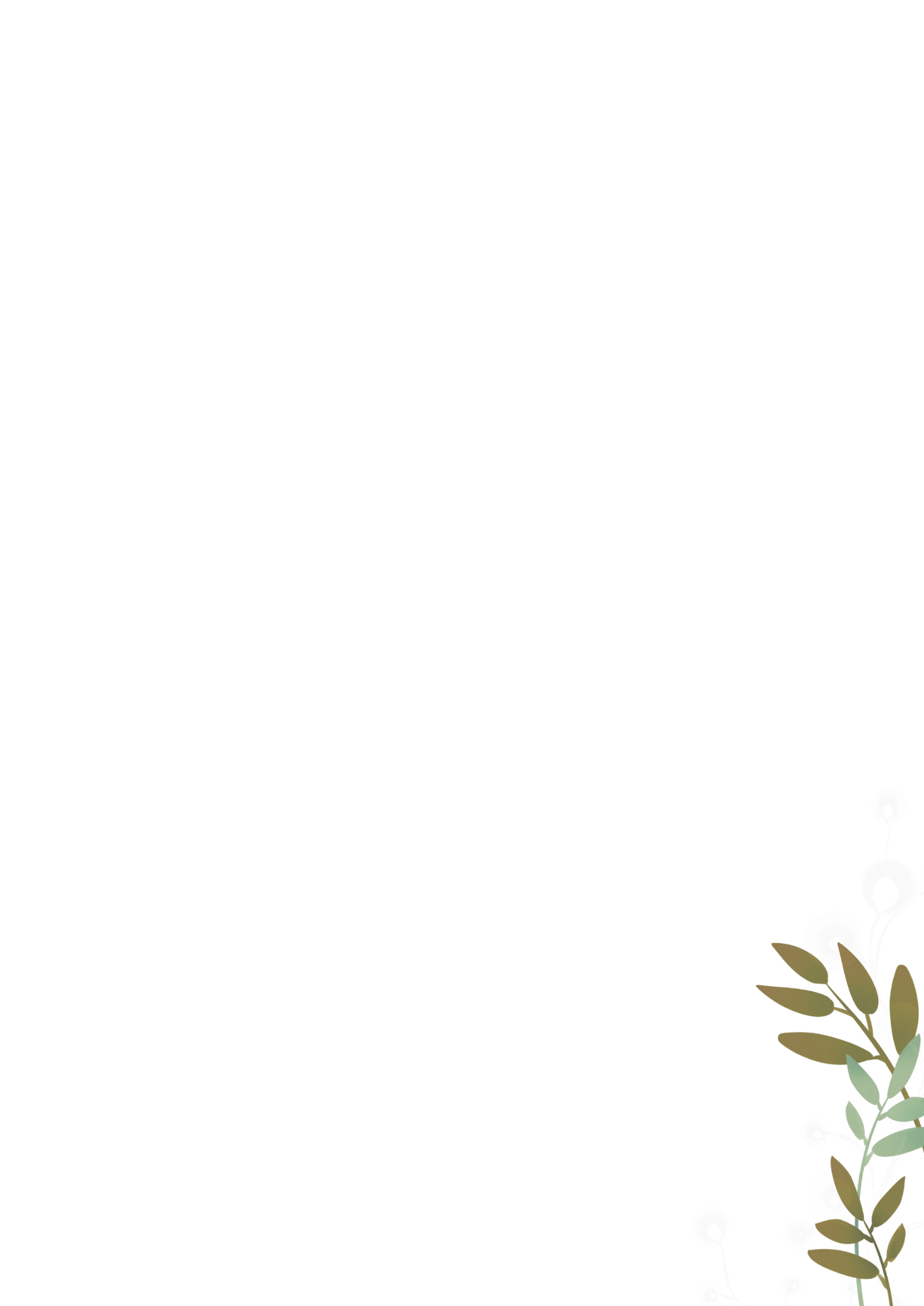 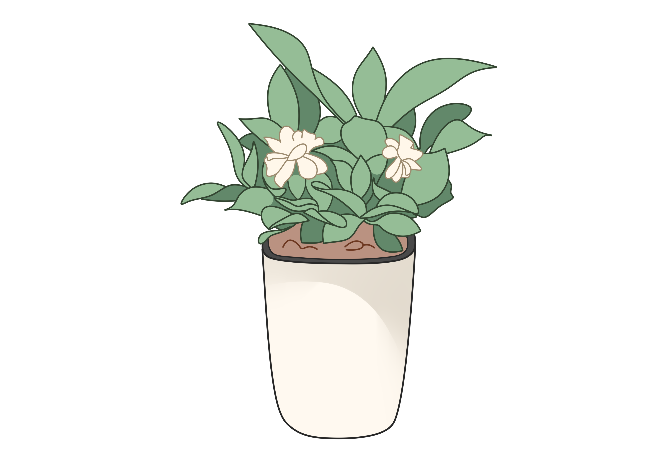 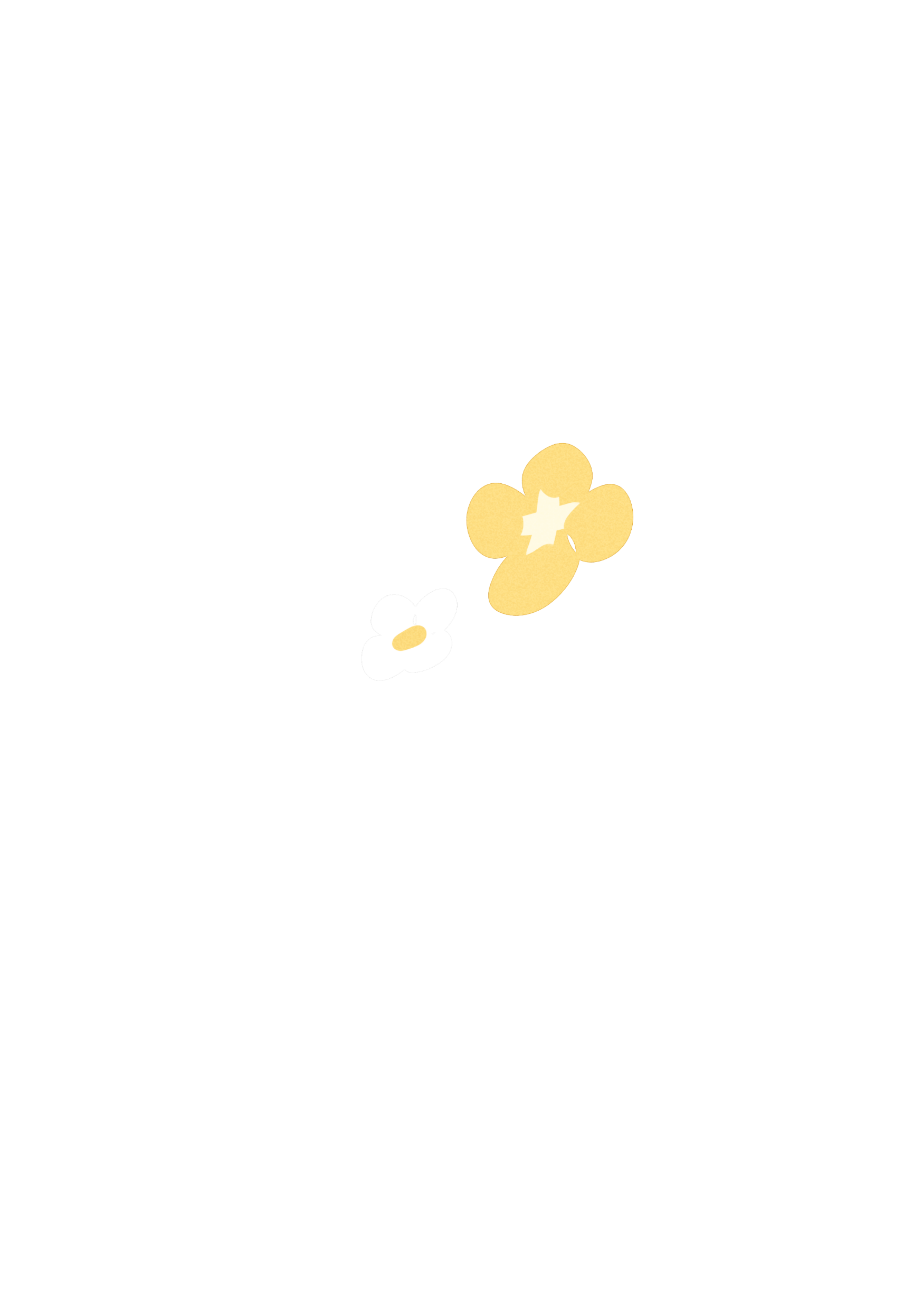